Государственное бюджетное образовательное учреждение 
средняя школа № 21 имени Э. П. Шаффе
отделение дошкольного образования
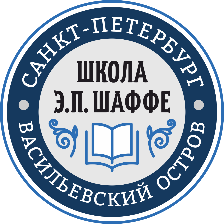 Детско-родительский проект« Сказка о Щелкунчике в художественно-эстетическом развитии детей»
Подготовили:  Ходкевич А.С– музыкальный руководитель
                          Кожокарь О.П.– воспитатель
Вид проекта: познавательно – творческий

Сроки реализации:
 октябрь 2022- январь 2023

Участники проекта: обучающиеся разновозрастной группы (5-7 лет), педагоги, родители
« Способность понимать прекрасное умом и сердцем наиболее успешно развивается тогда, когда ребёнок активно воссоздаёт художественные образы в своём воображении при восприятии произведений искусств, одновременно участвуя в доступных ему формах художественной деятельности».

А.В. Запорожец
актуальность
Дошкольное детство – это период, предназначенный для творчества и активного познания окружающего мира.
      В эстетическом воспитании средством является искусство,
                                                 условием – художественная деятельность детей.
      Наш проект задуман как сочетание практически всех видов деятельности художественно-эстетического развития, а также затрагивает познавательно-речевое. Каждый ребёнок сможет проявить себя в художественном творчестве, музыкальной деятельности и, несомненно, получит огромное удовольствие от соприкосновения с мировыми шедеврами литературы, музыки и балетного искусства.
      На наш взгляд сюжет сказки Э.Т.А. Гофмана «Щелкунчик и Мышиный король» хорошо подходит для постановки в детском саду с детьми старшего дошкольного возраста. Он хорошо демонстрирует борьбу добра и зла, учит сопереживать и помогать героям сказки. 
      Кроме того, анкетирование родителей, проведенное в октябре 2022 года показало, что большинство родителей готовы принять участие в данном проекте.
цель
Способствовать накоплению опыта восприятия высокохудожественных произведений и  развивать  на этой основе эмоциональную отзывчивость  на произведения музыки и литературы.
Создать  условия для социально-коммуникативного, познавательного, речевого, художественно-эстетического развития детей путем вовлечения их в театрализовано-игровую деятельность на основе сказки Э. Гофмана «Щелкунчик и мышиный король».
Вовлечь детей и родителей в совместную художественную творческую деятельность.
Подготовительный этап проекта
Знакомство детей 
со сказкой Гофмана 
«Щелкунчик 
и мышиный король»








Мы читали детям два варианта сказки – полный и сокращённый (адаптированный)
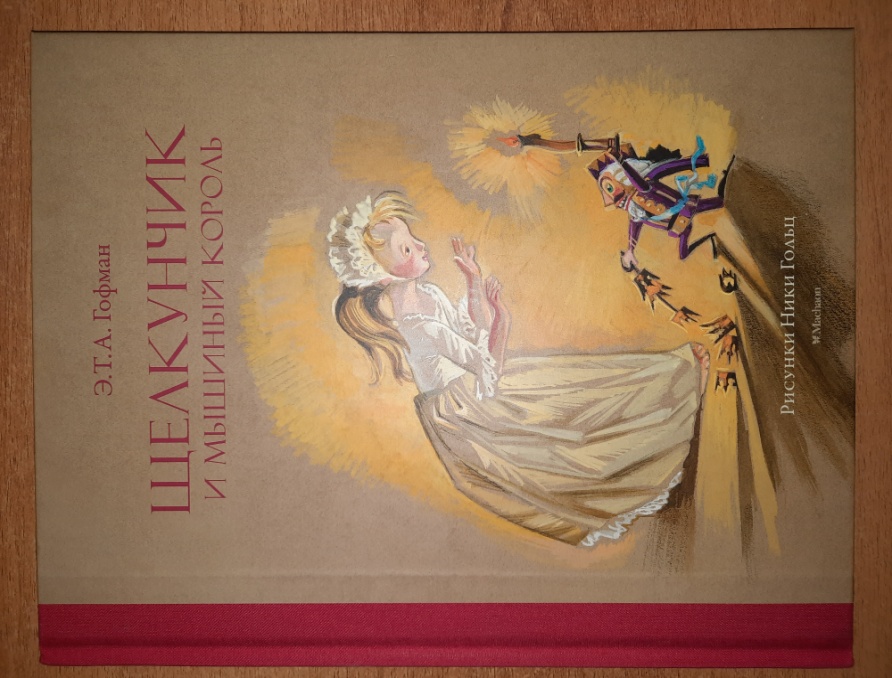 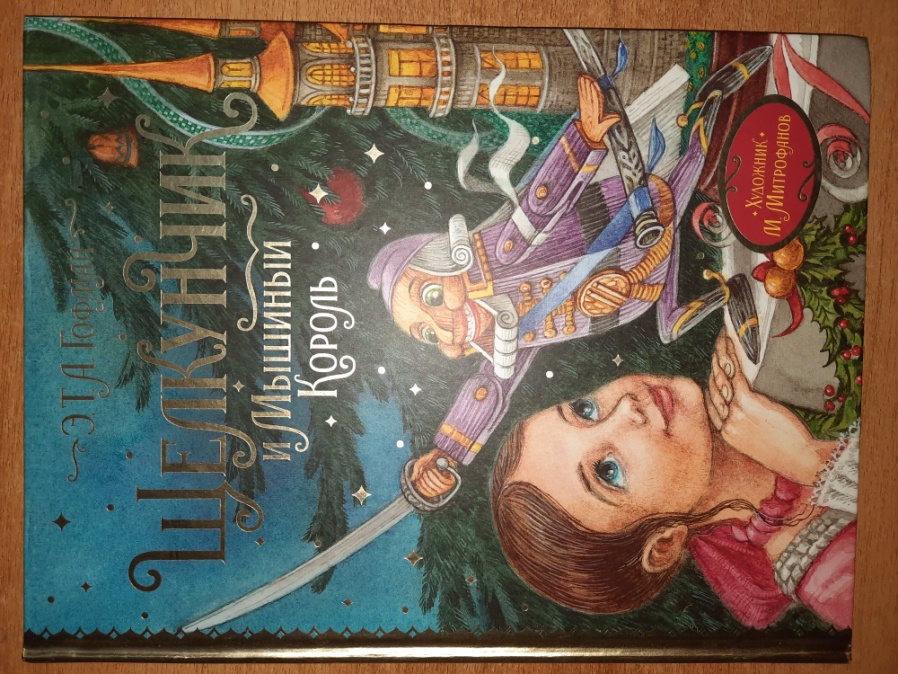 А затем дети сами рассматривали книги
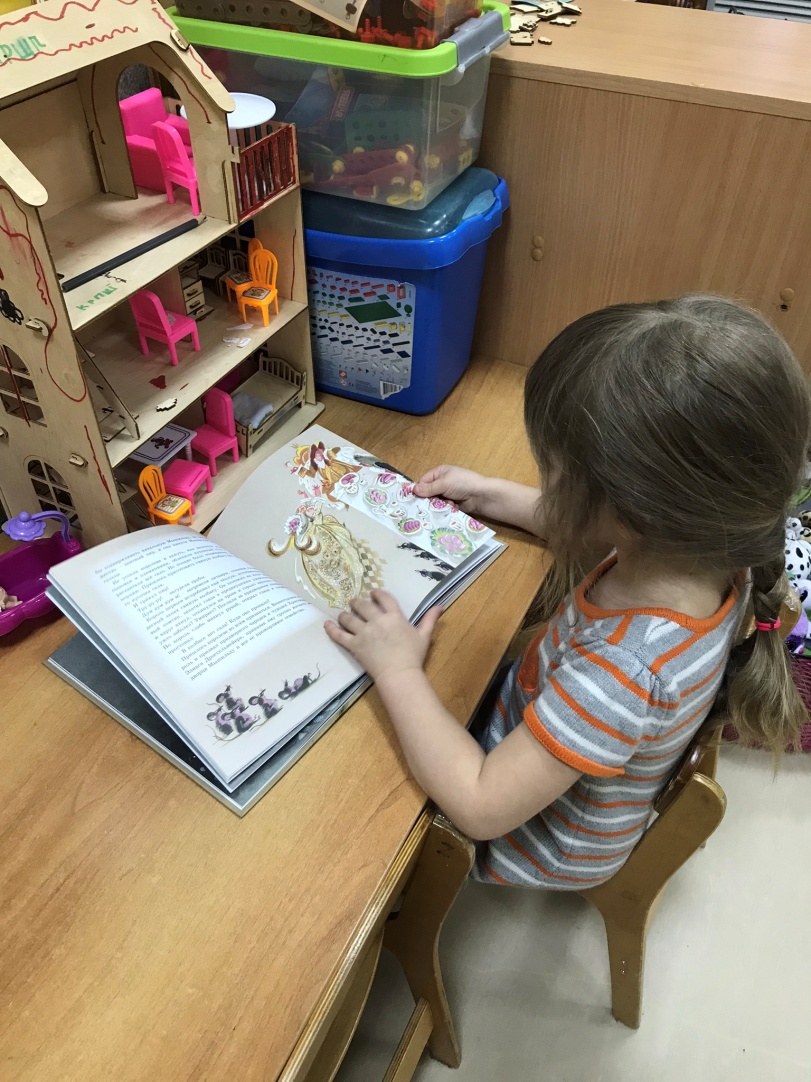 Дети встретились
 с героями сказки,
 посмотрев мультфильм 
 о Щелкунчике
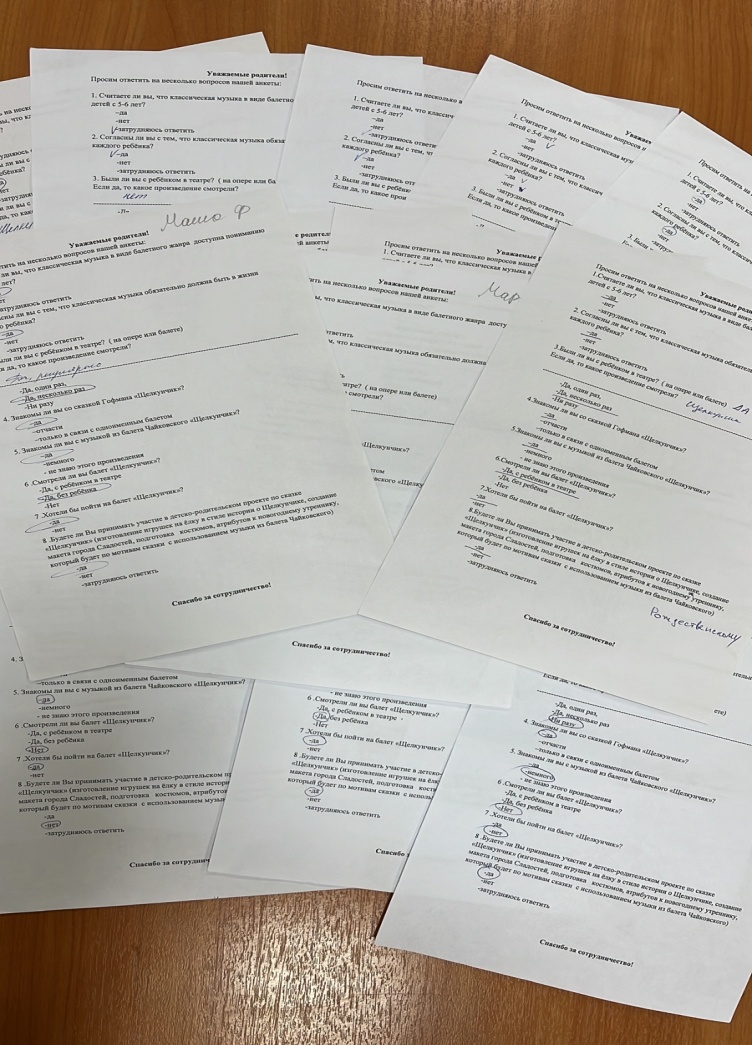 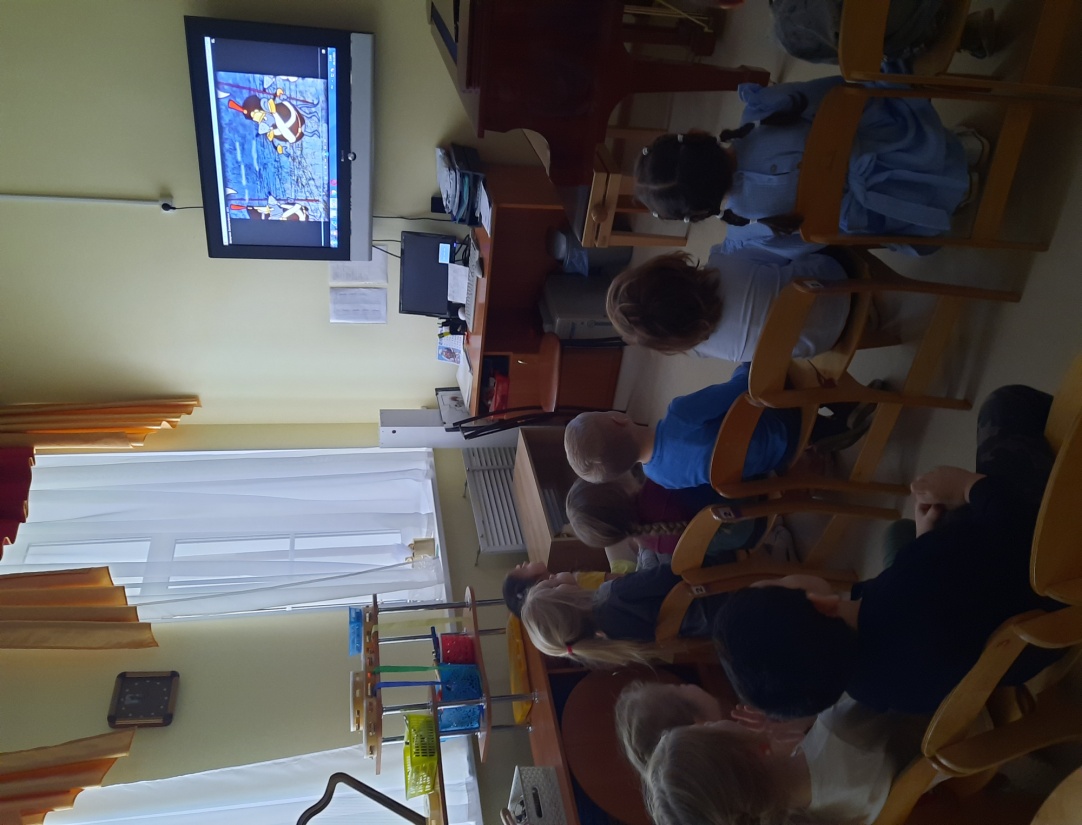 Родители ответили на вопросы нашей анкеты и получили информацию о ходе и задачах проекта
Основной этап проекта
Создание оркестрово-танцевальной композиции на музыку «Испанского танца» из балета «Щелкунчик»
Включение номера («Танец экзотических фруктов») в сценарий осеннего праздника
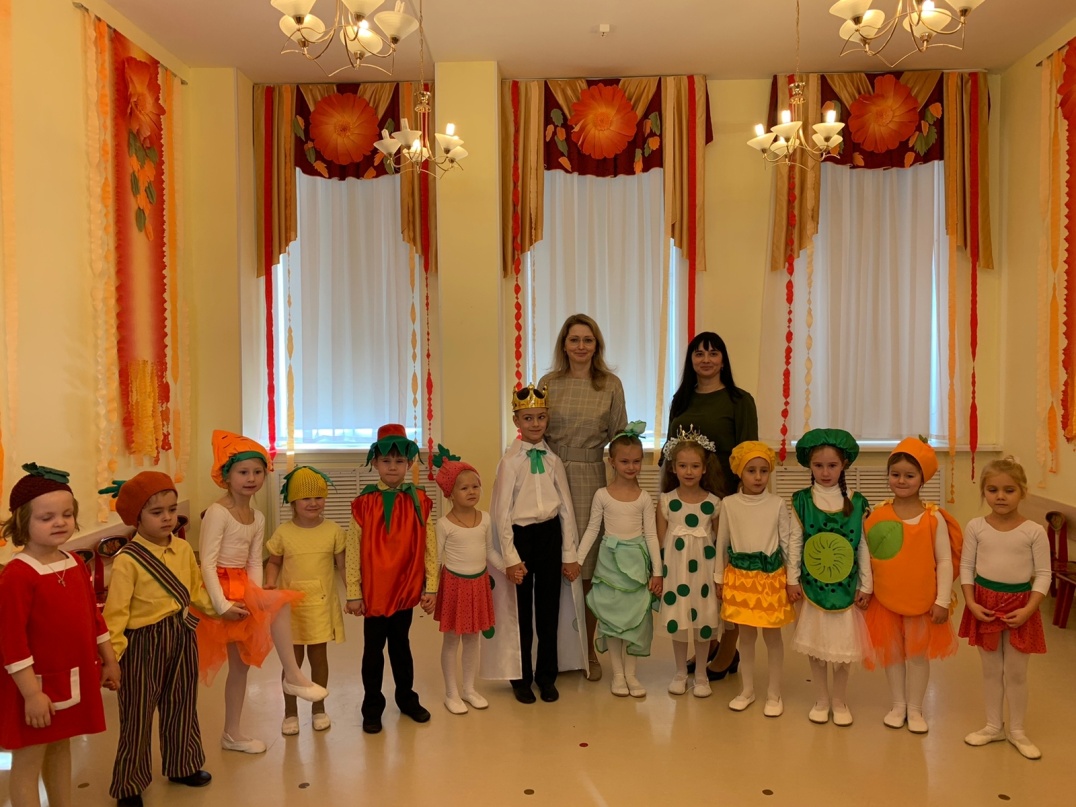 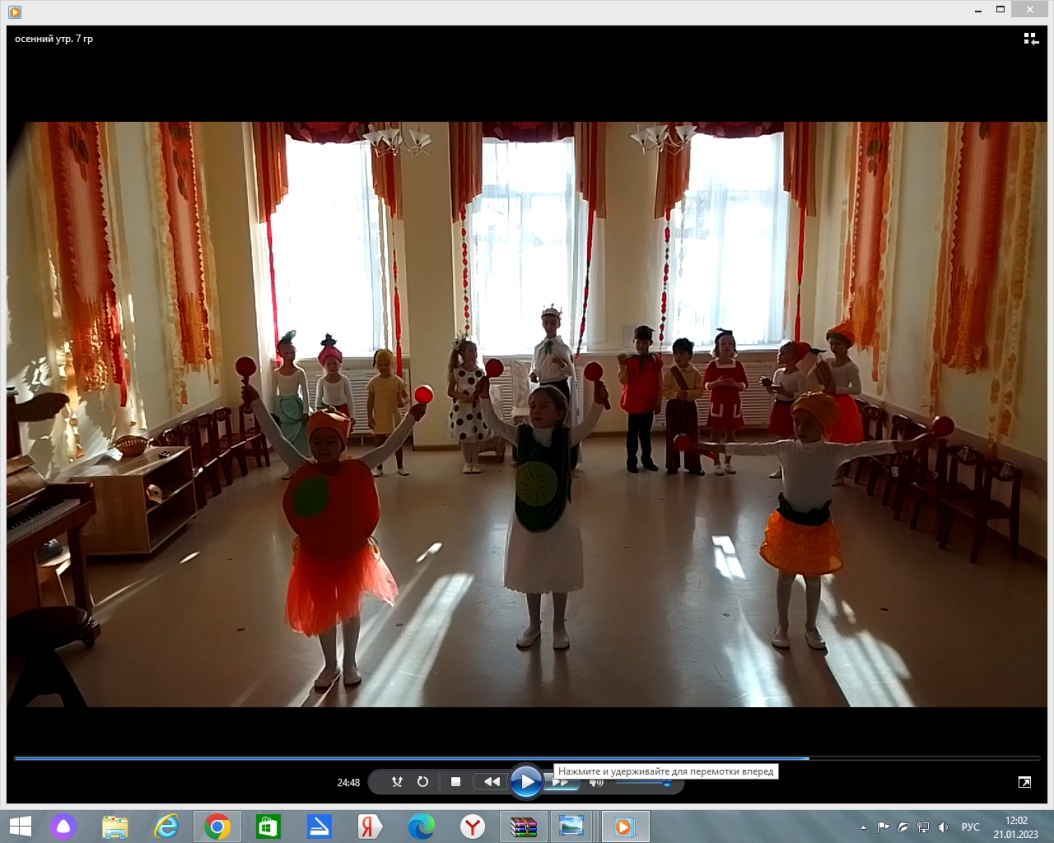 »
Занятия, посвящённые знакомству детей с музыкой Чайковского из балета «Щелкунчик»
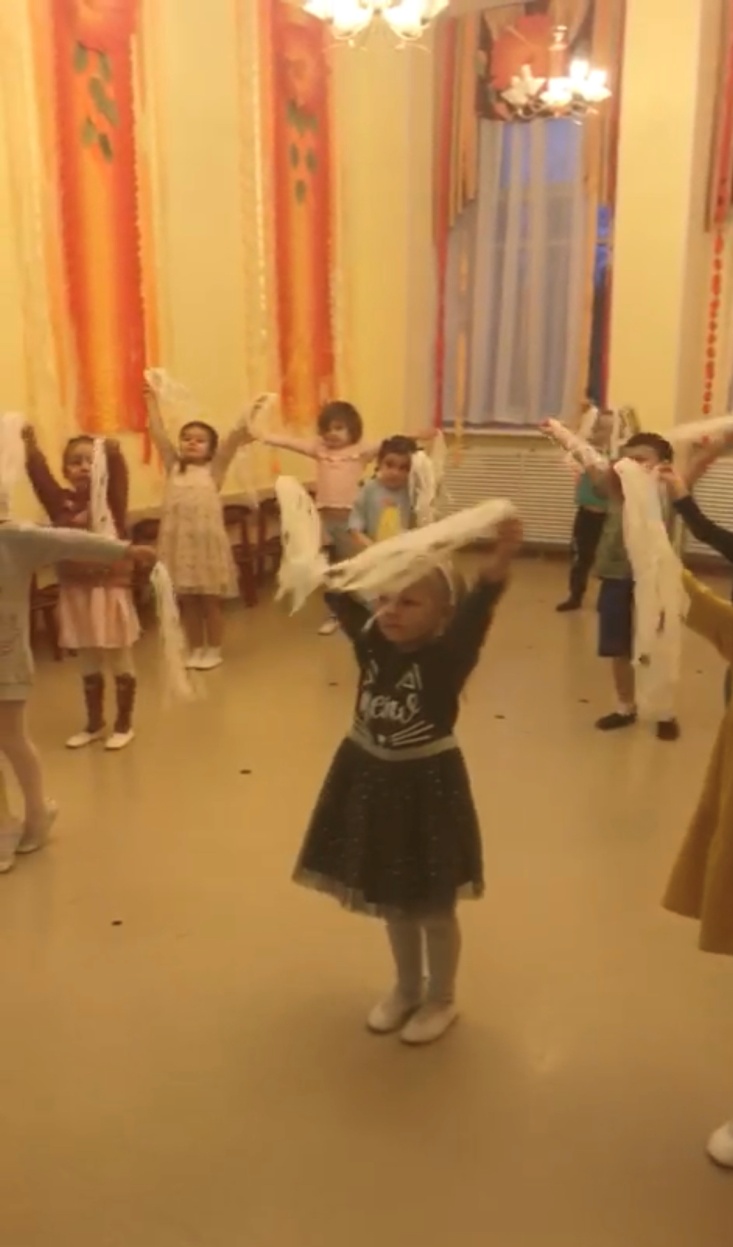 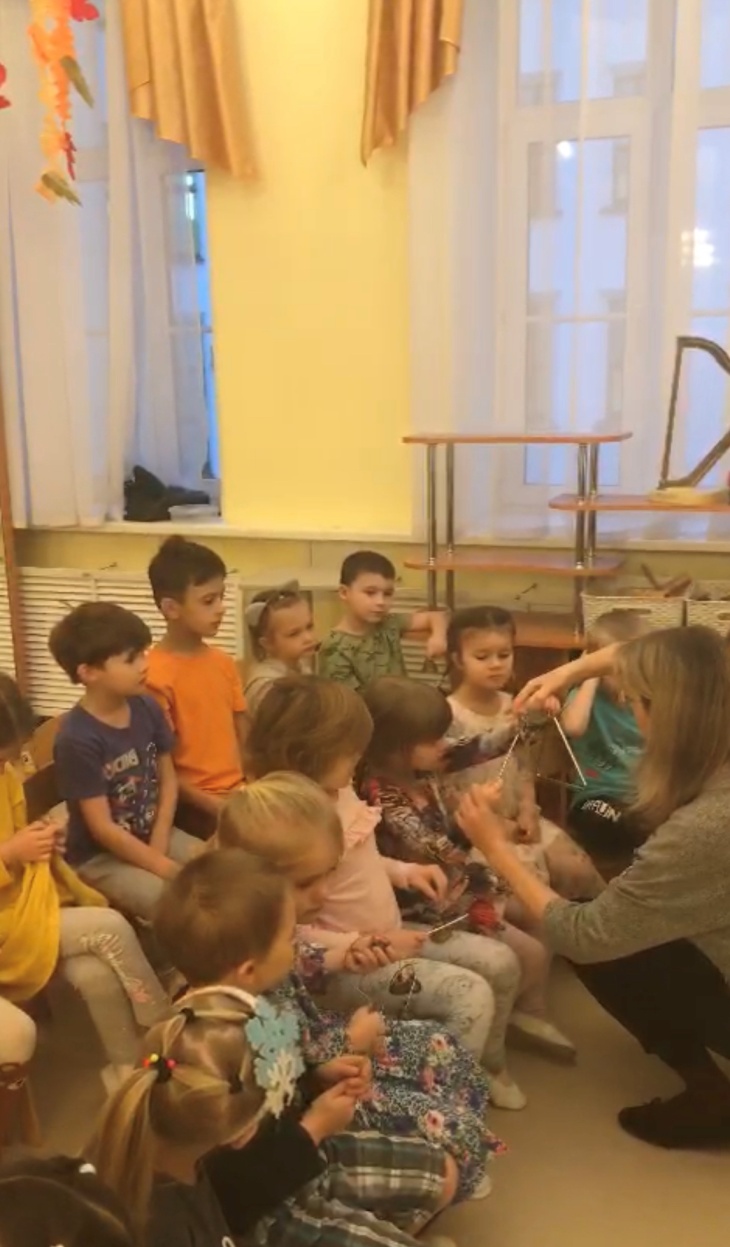 Двигательные импровизации,
Разучивание танцев на музыку из балета,
Создание оркестровой композиции на музыку Чайковского «Танец Феи Драже
Создание Королевства Сладостей 
(настольный макет города Конфитюренбурга)
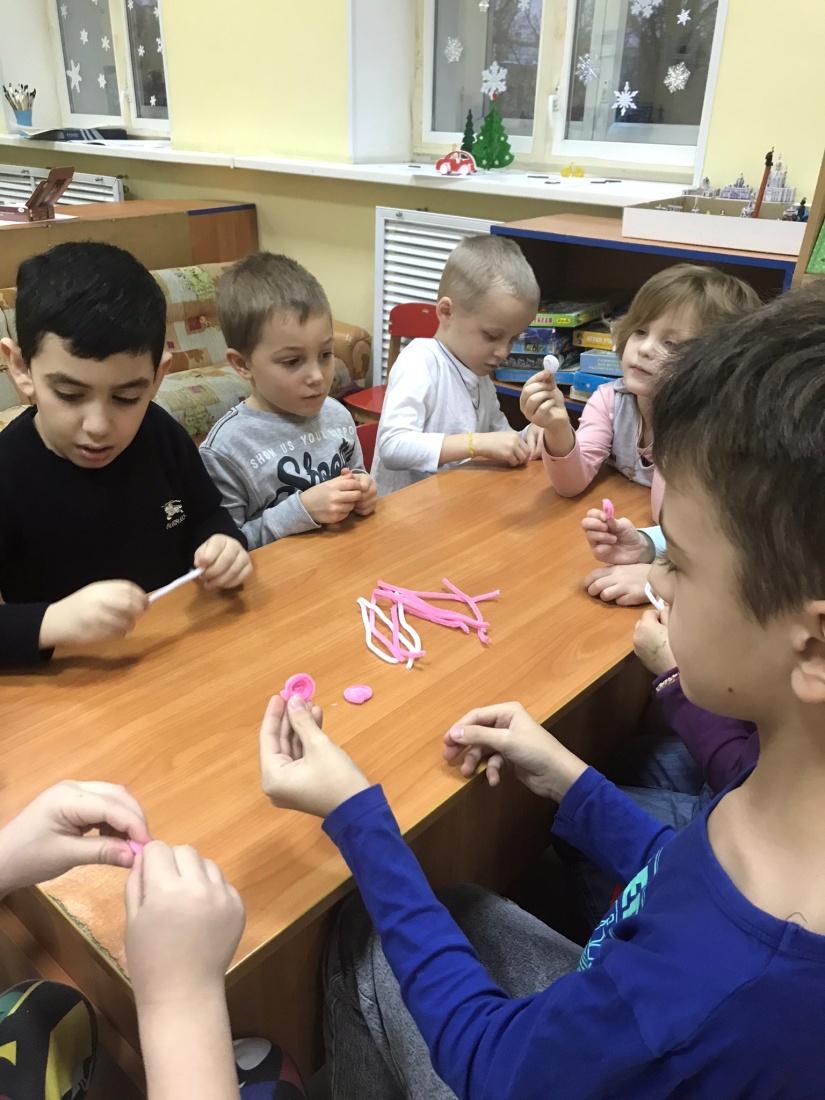 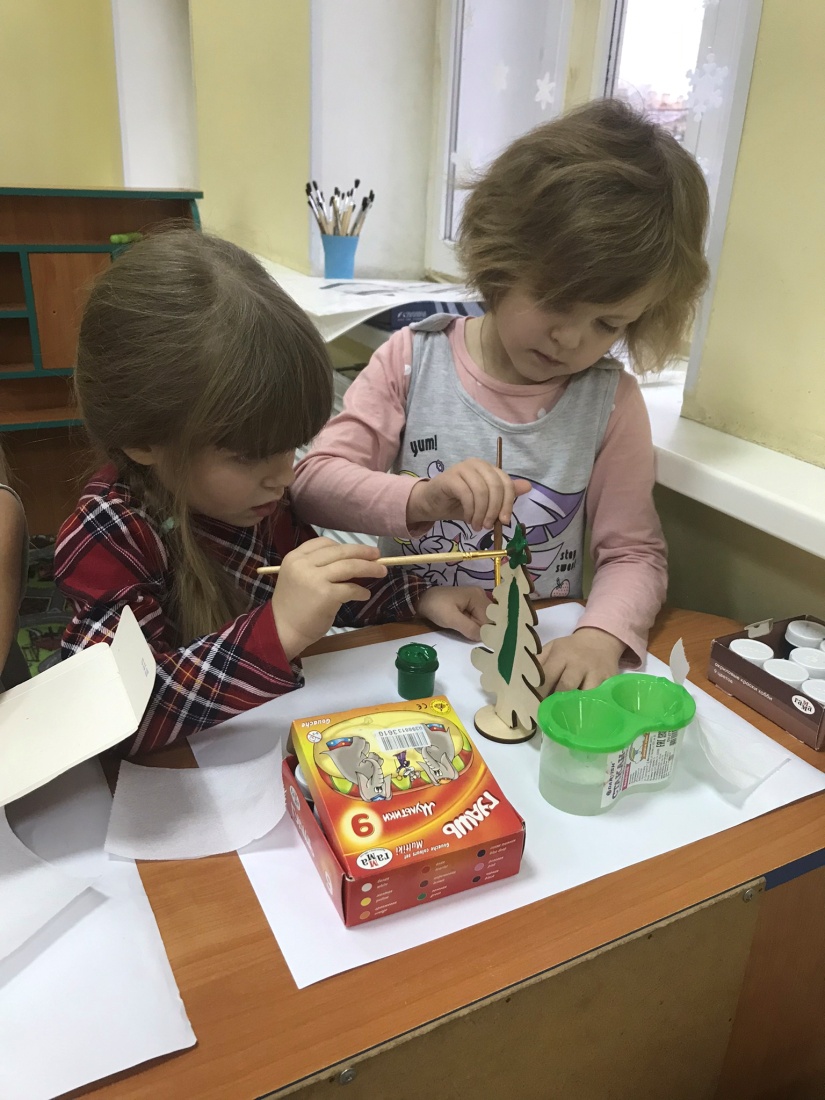 И дома с родителями
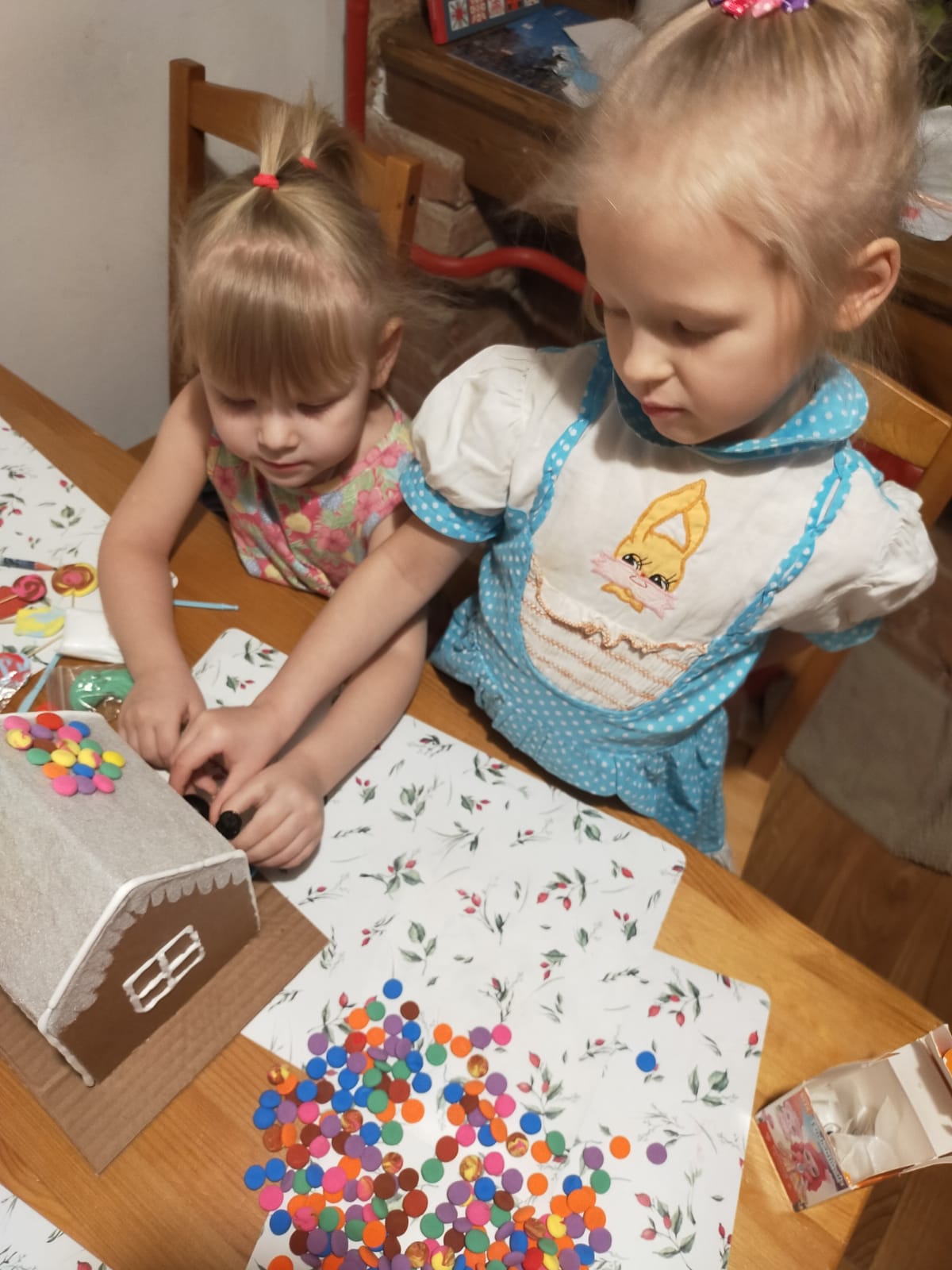 В детском саду
Конфетный дом

Мармеладный фонтан

Бисквитное дерево
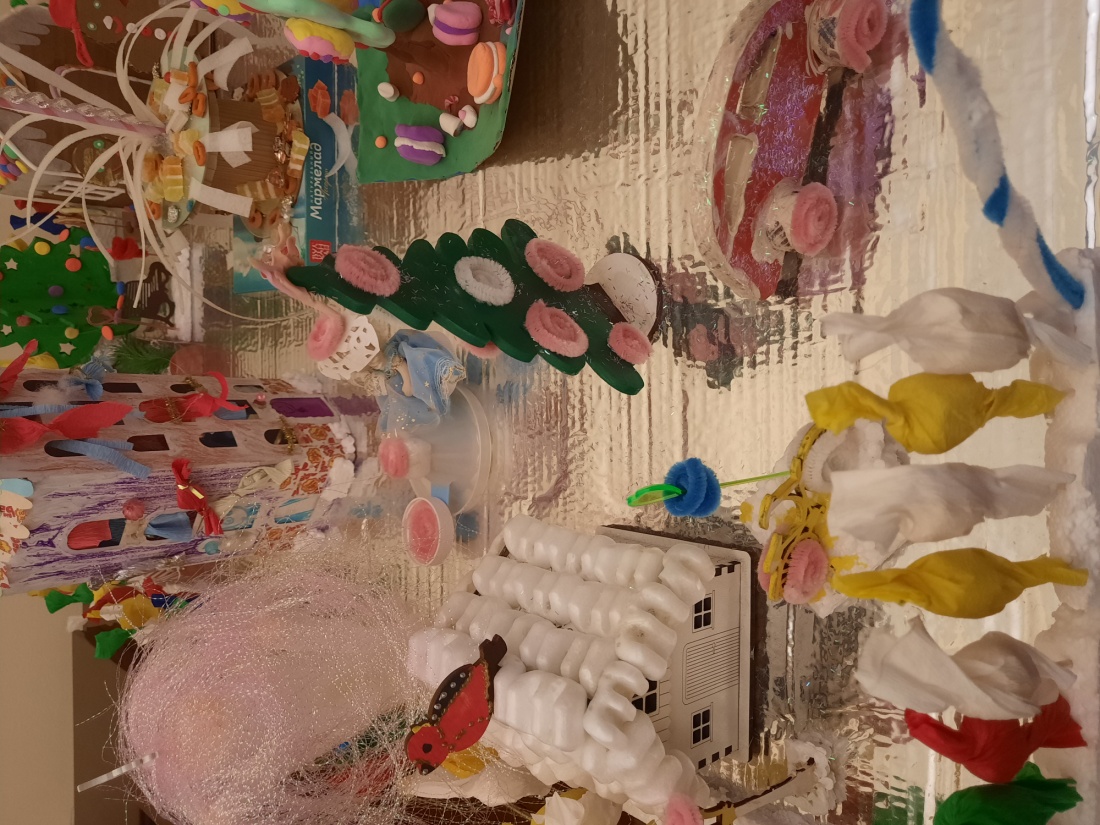 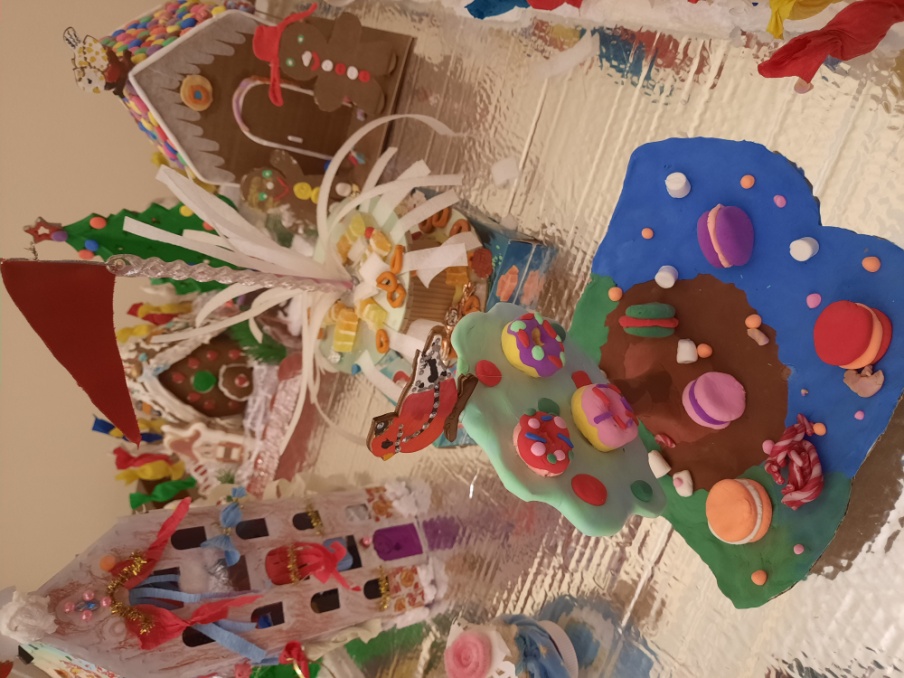 Пряничный домик
Зефирный район
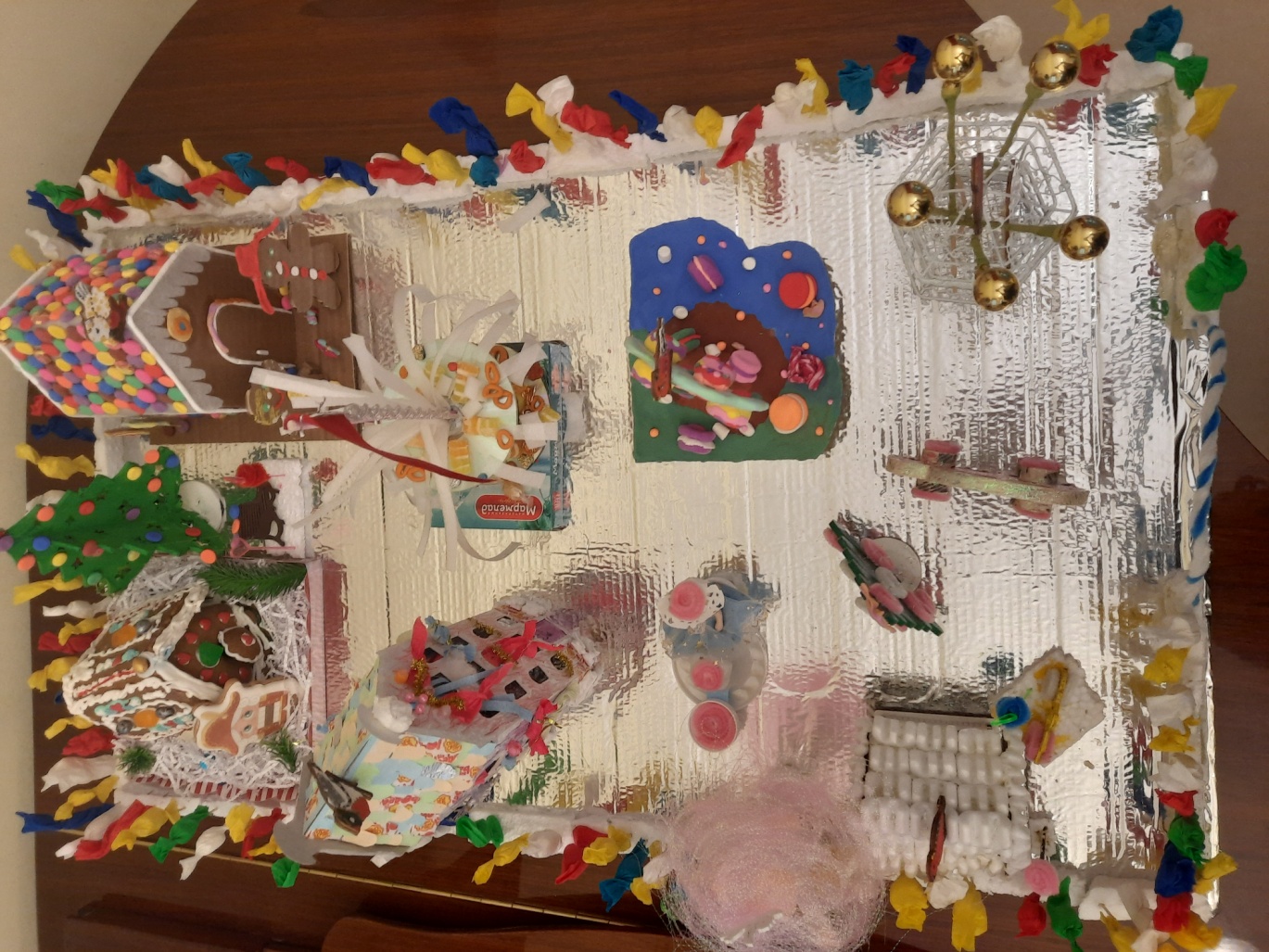 Макет города сладостей
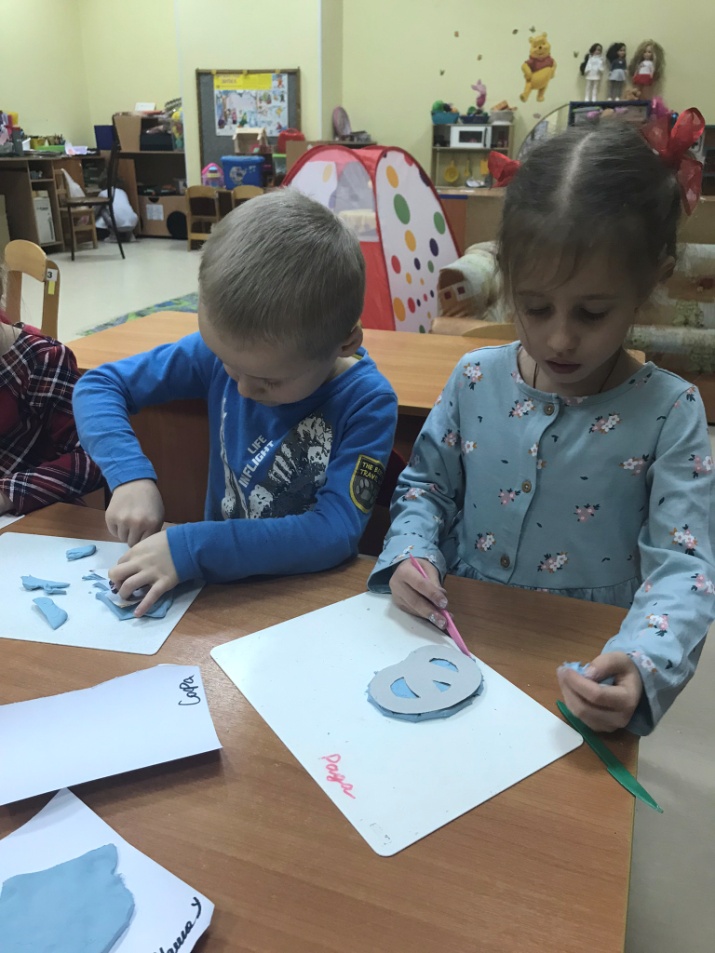 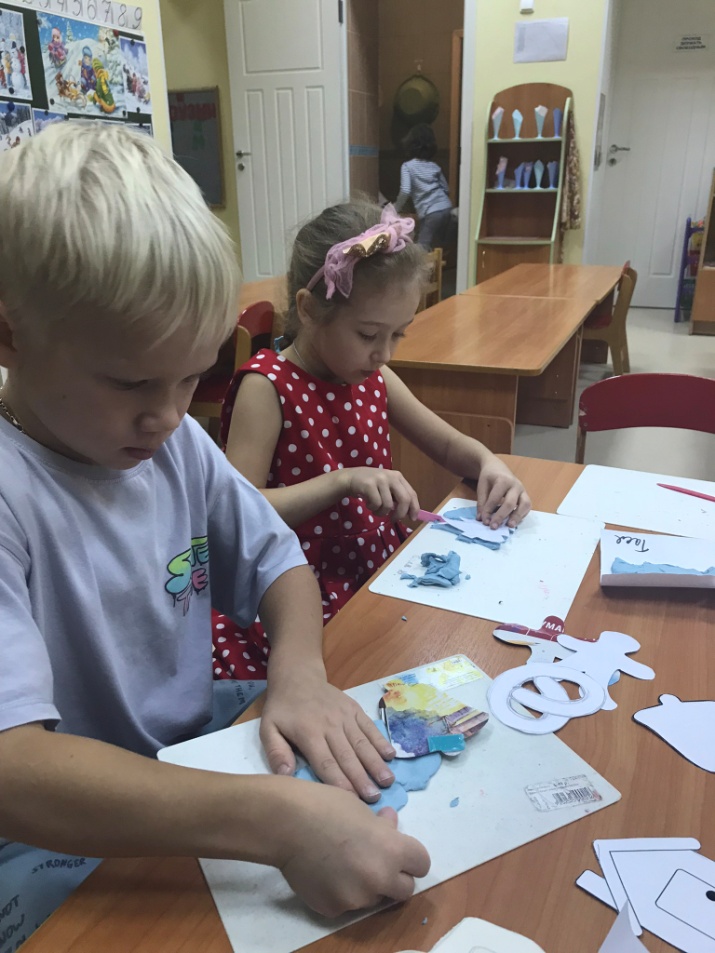 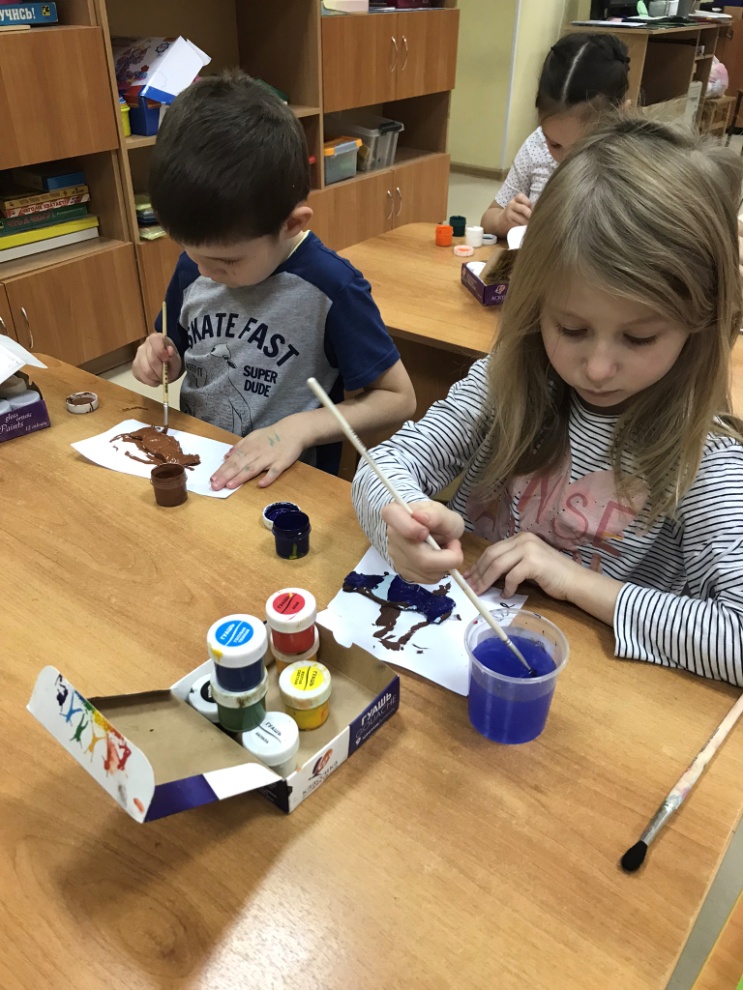 Изготовление украшений в виде фигурных пряников на ёлку группе
    (из глины)
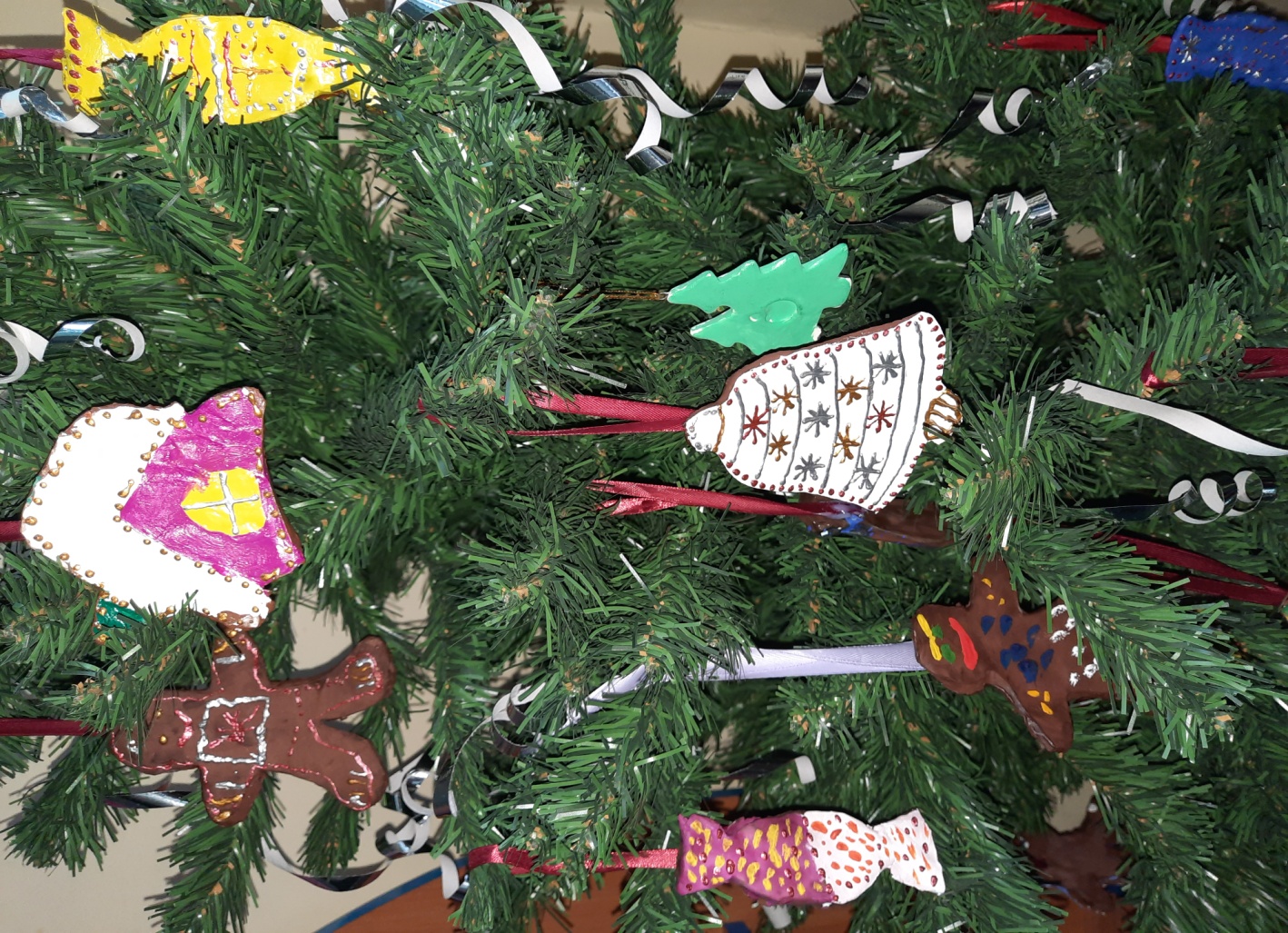 Ёлка в группе
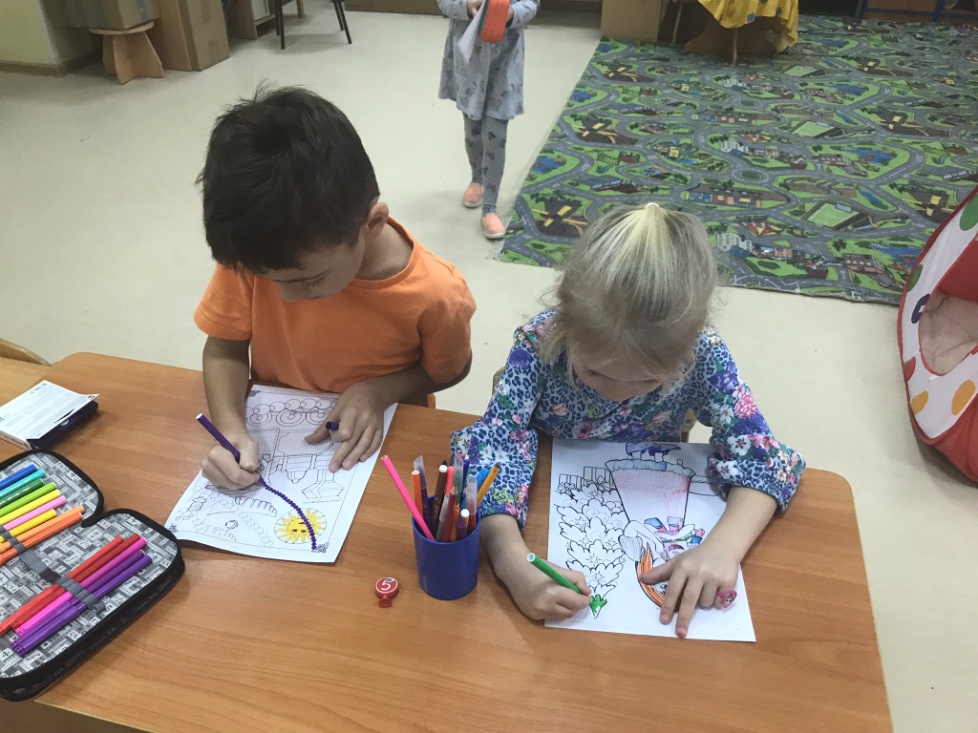 Детям очень понравились раскраски с героями сказки
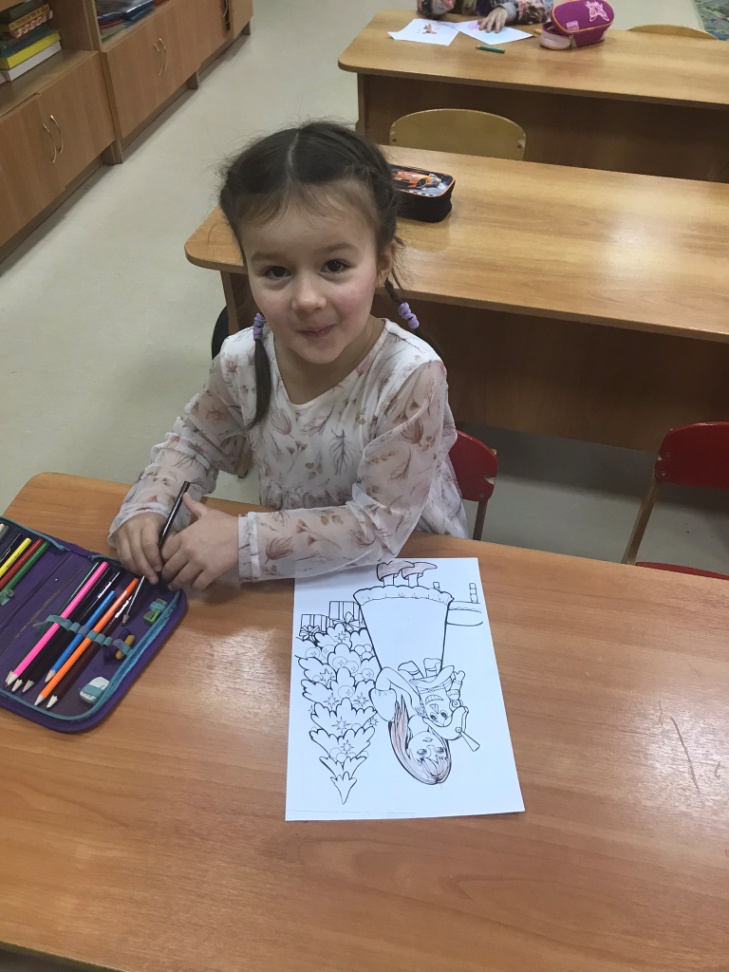 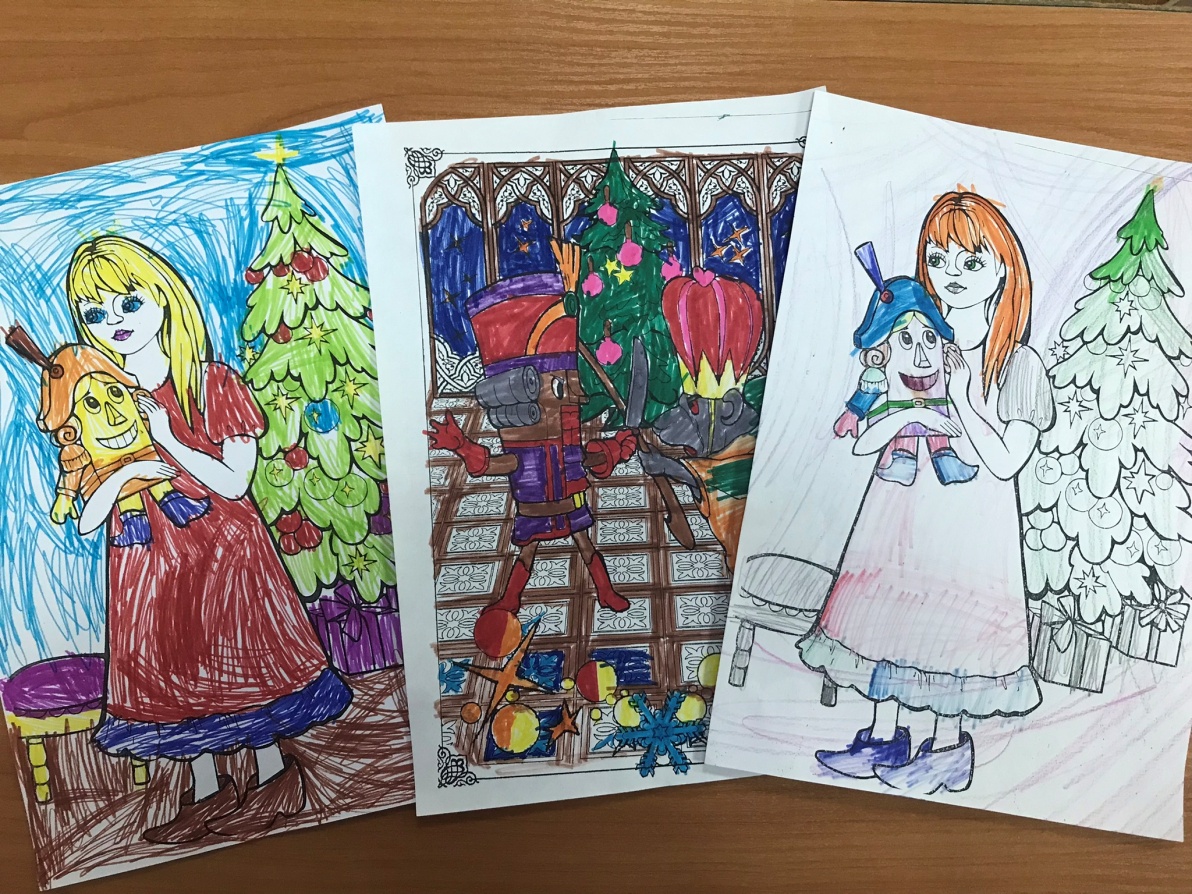 Родители принимали участие в изготовлении костюмов к утреннику
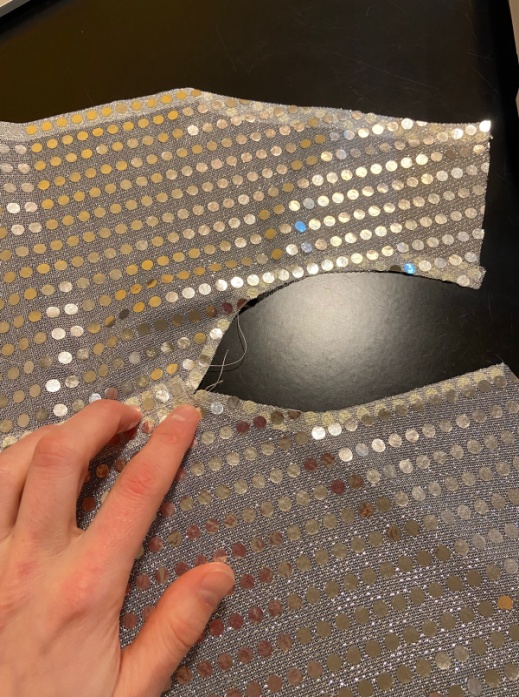 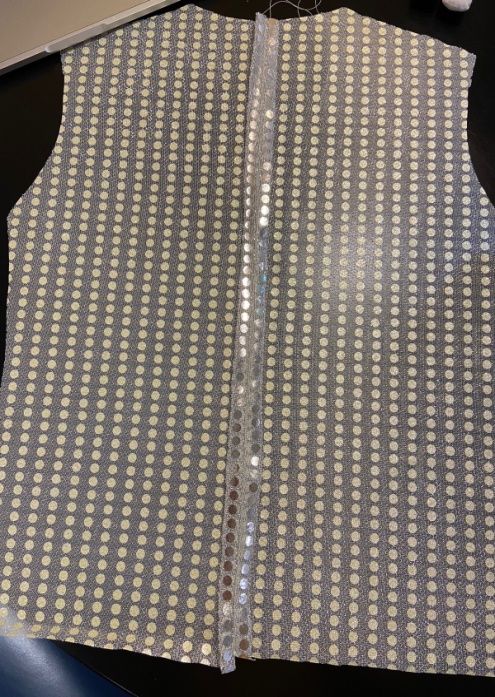 Банты для девочек
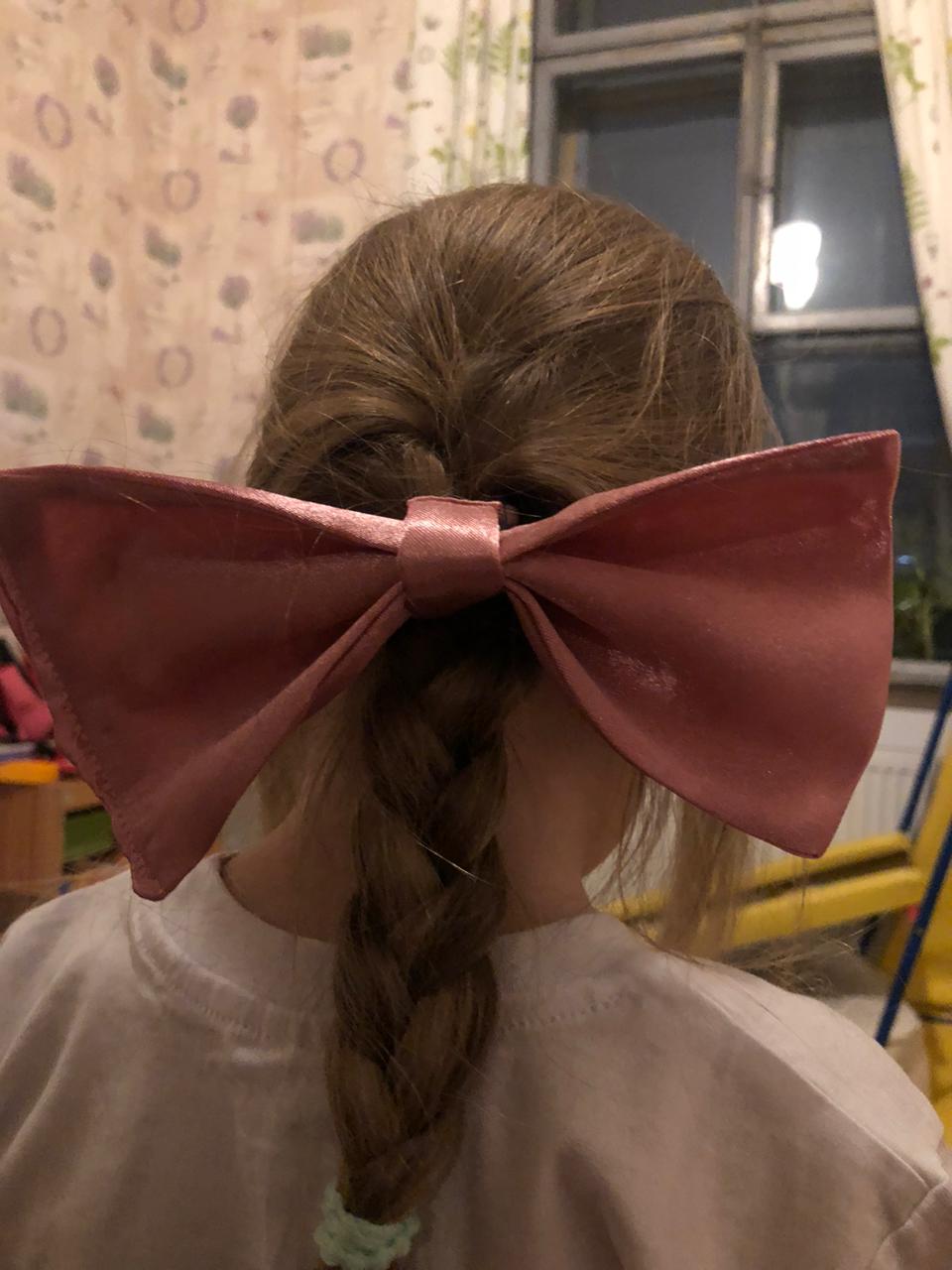 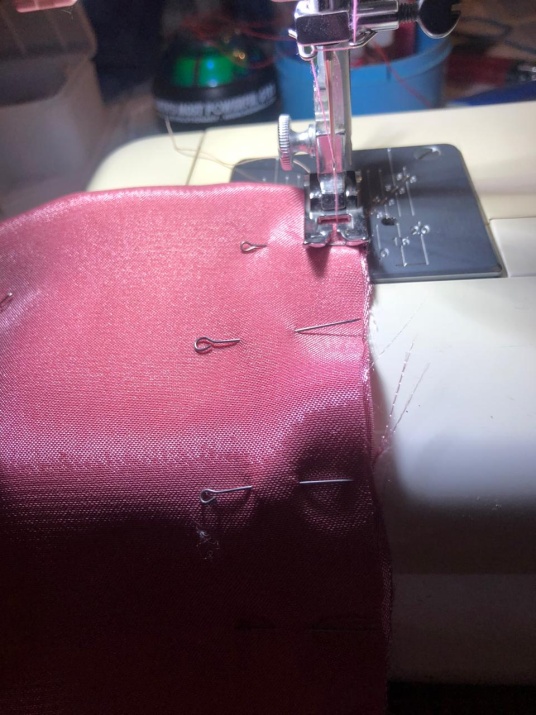 Жилетки для мышей
Заключительный этап проекта
Новогодний театрализованный утренник по мотивам сказки Гофмана «Щелкунчик и мышиный король» с использованием музыки П.И.Чайковского из балета «Щелкунчик»
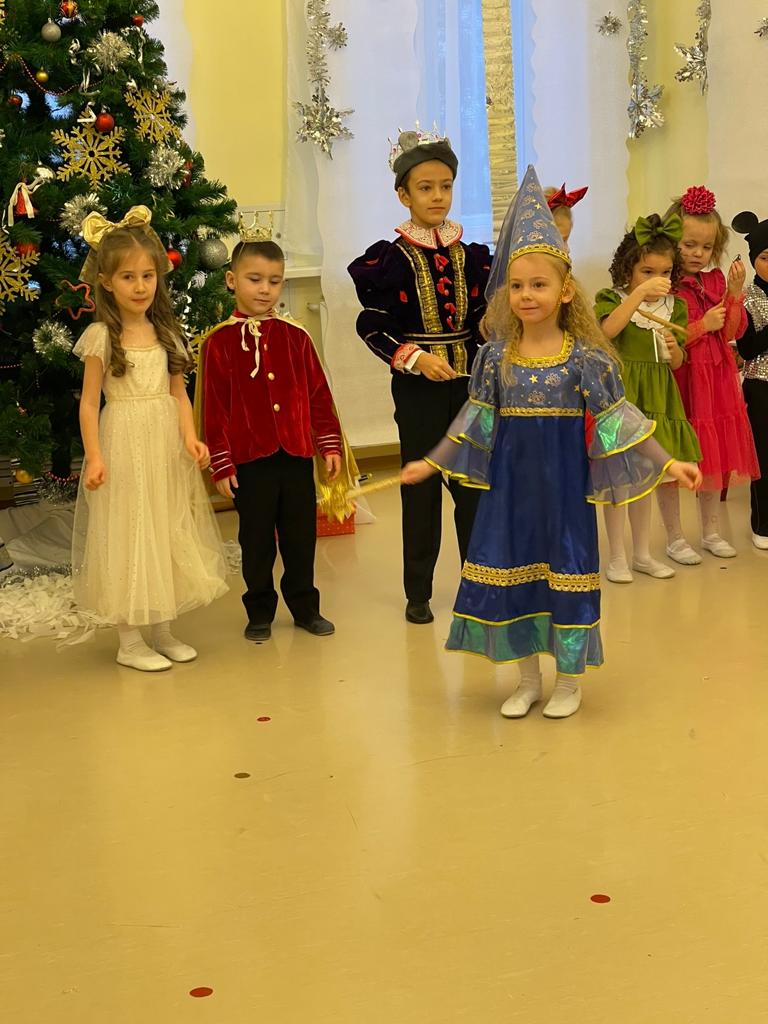 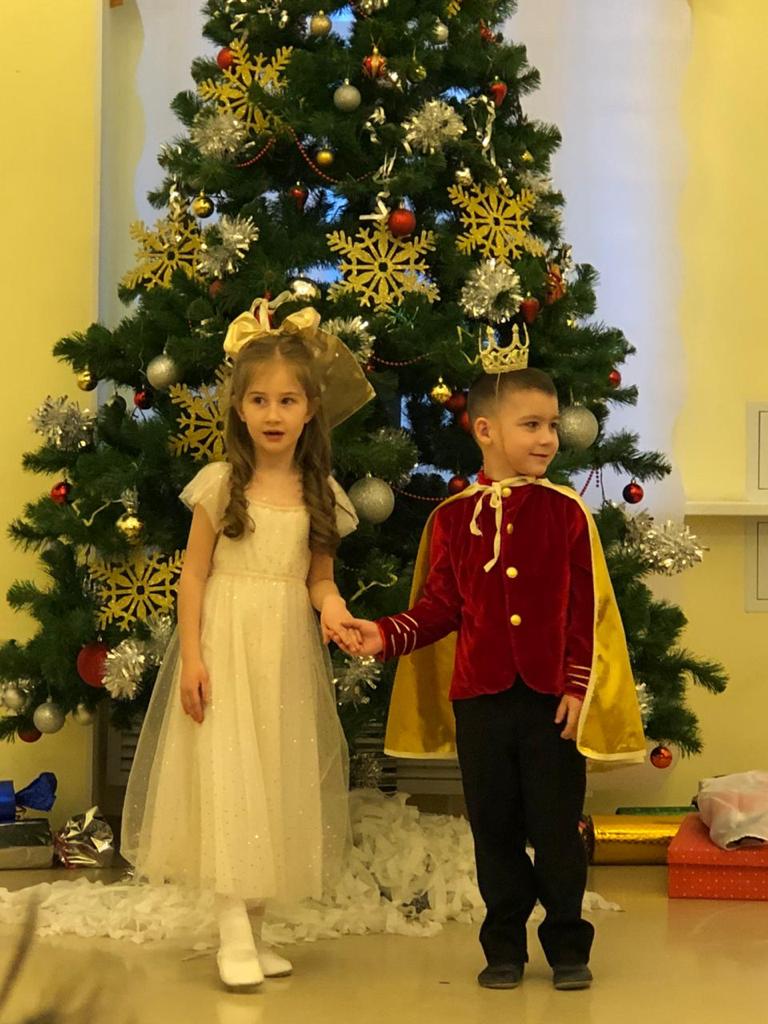 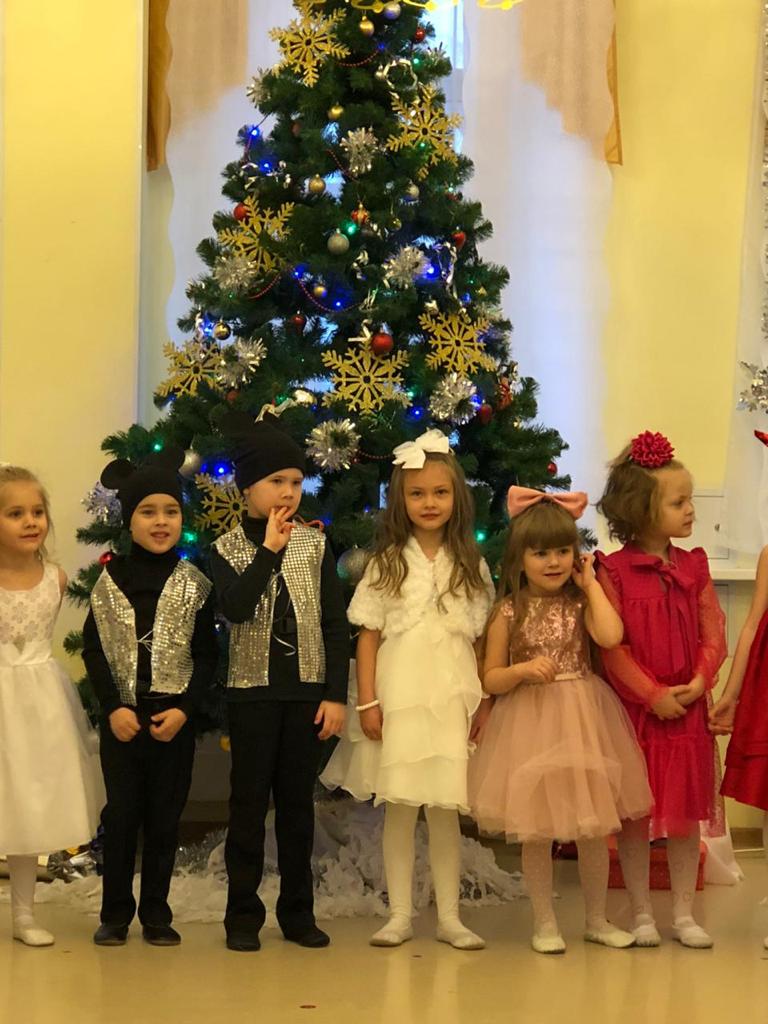 А в новогодние и рождественские праздники родители с детьми находили изображения Щелкунчика, гуляя по нашему городу (и не только), и фотографировали их.
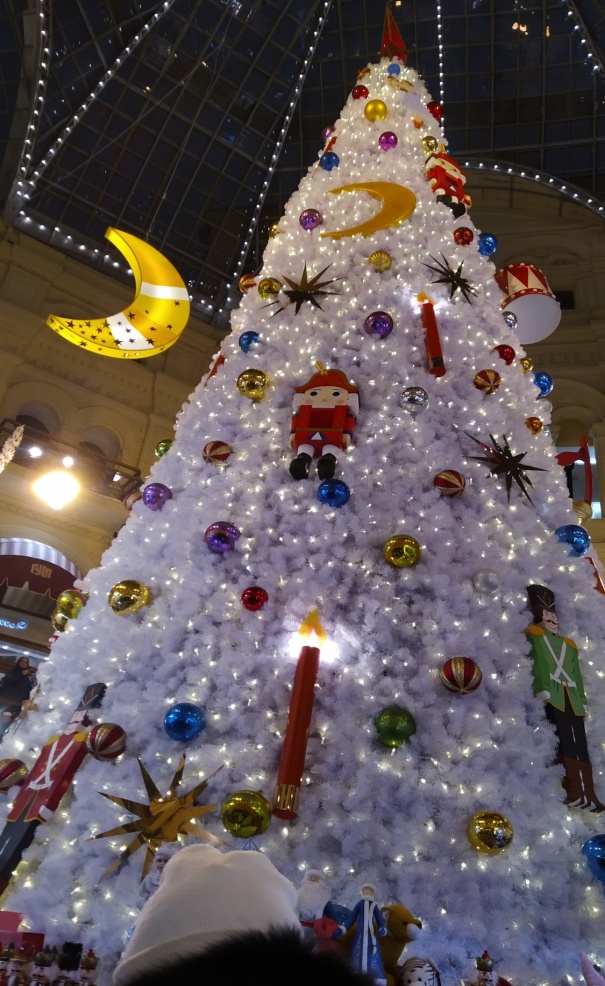 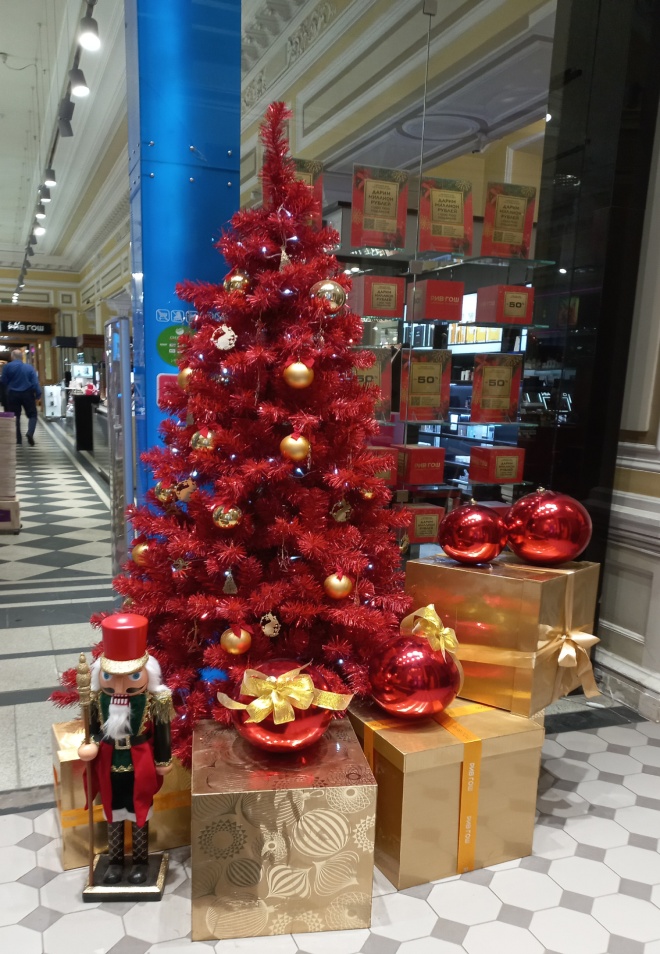 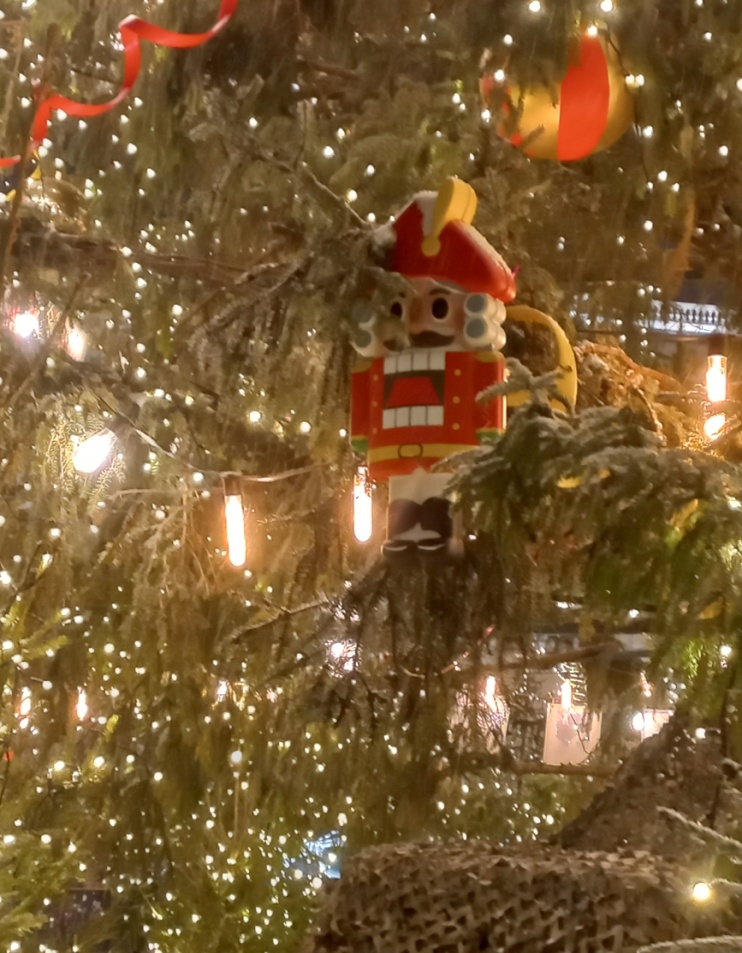 Москва, ГУМ
Дворцовая площадь
Пассаж
Шереметьевский дворец
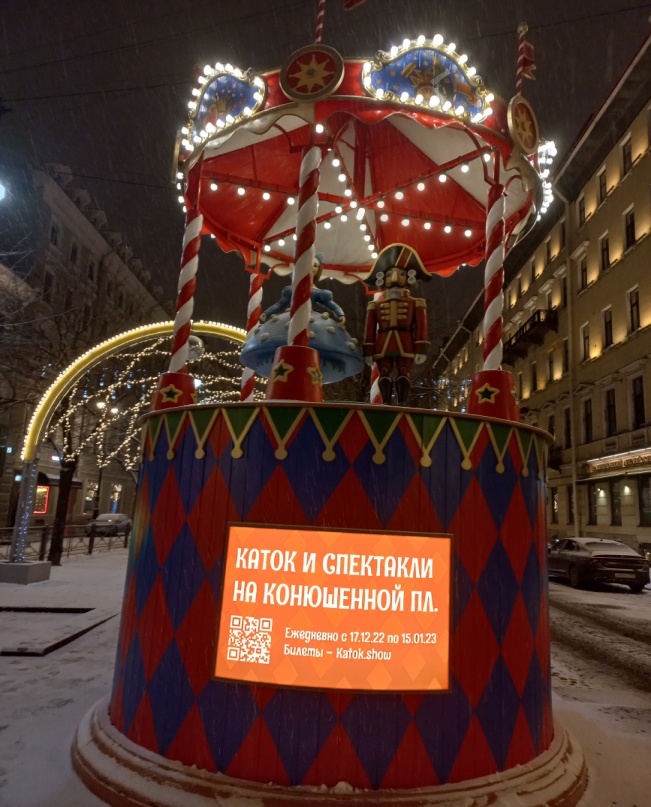 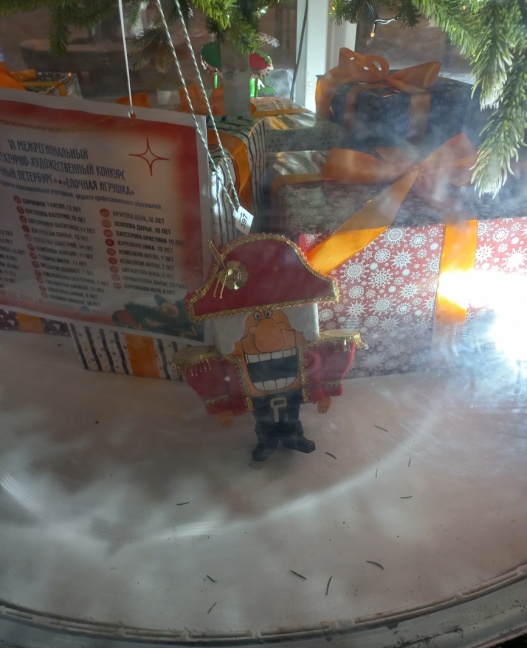 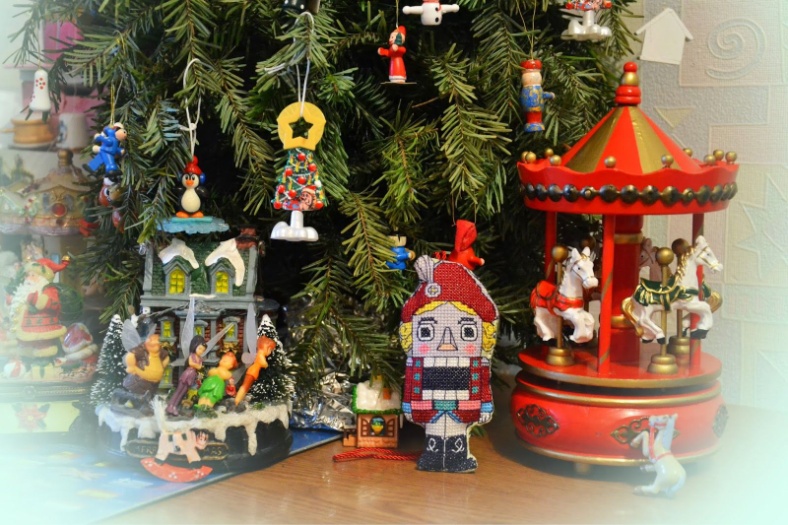 Гостиный двор
Коллективный поход в театр 
на балет «Щелкунчик»
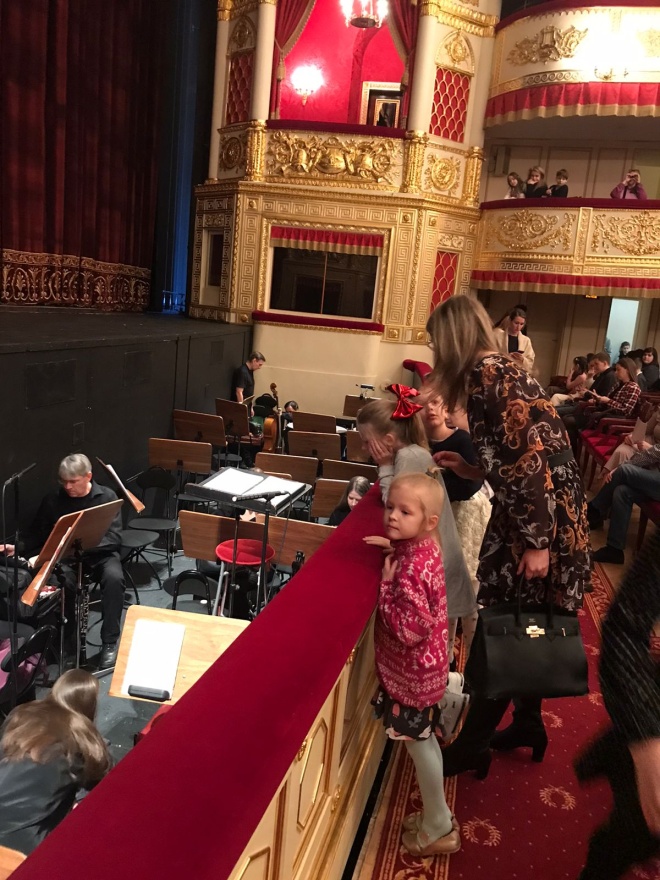 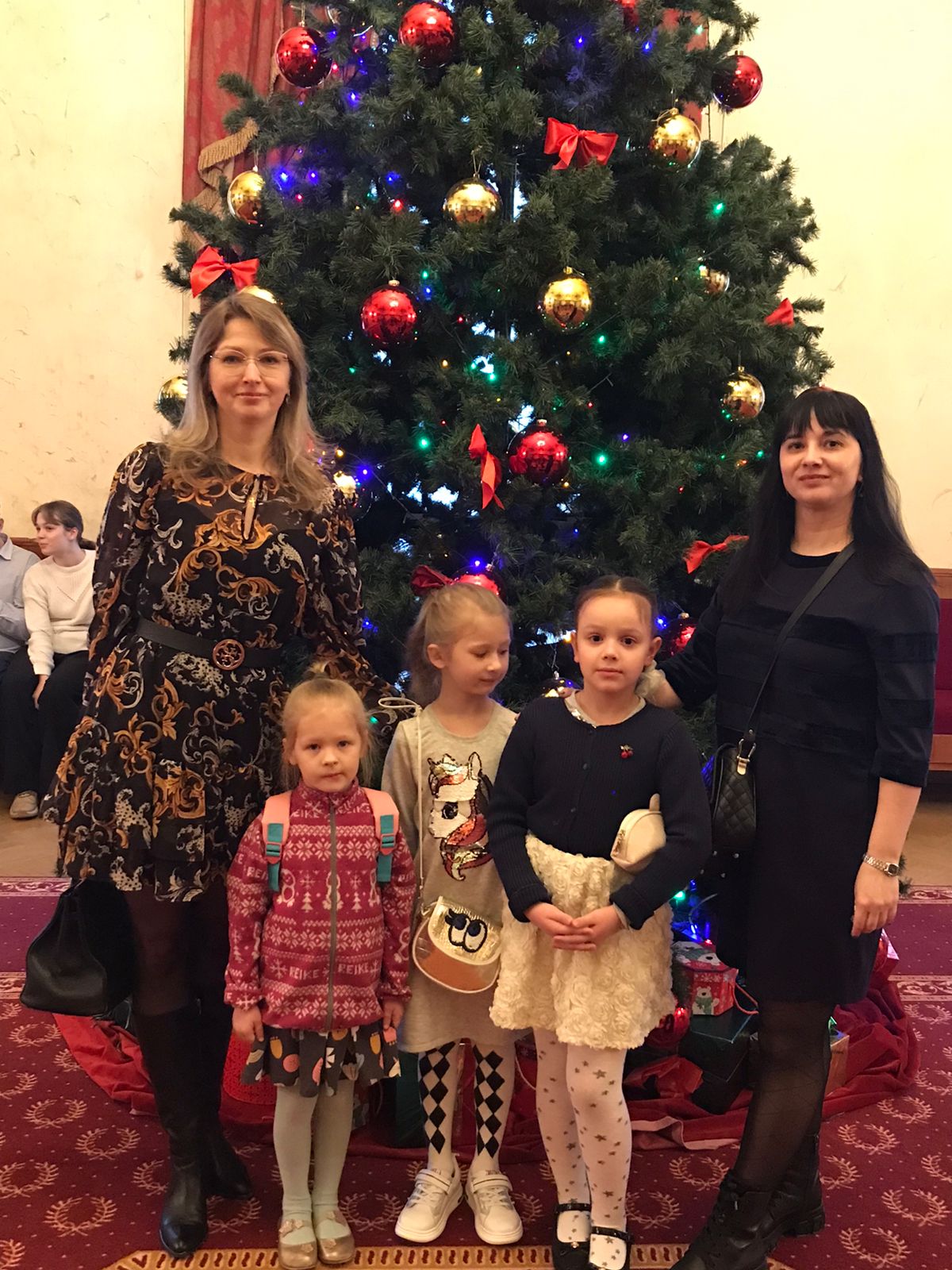 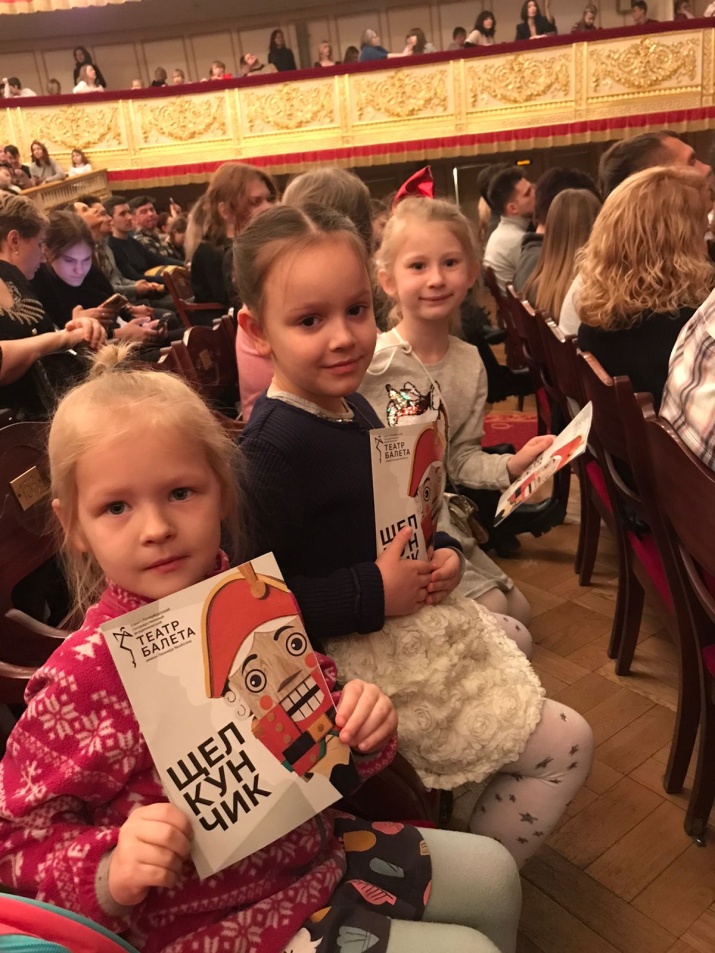 Индивидуальные походы в театр (с родителями)
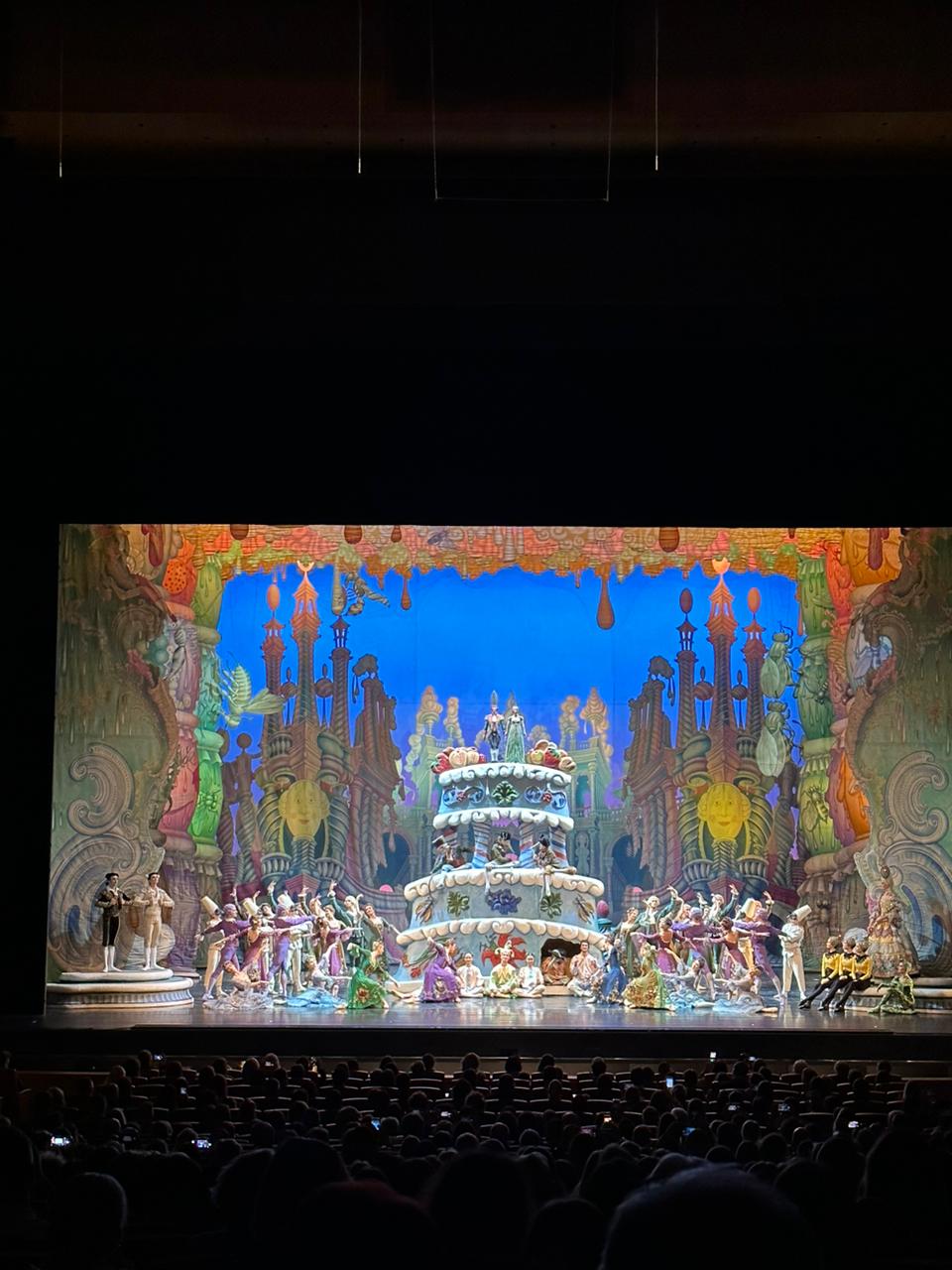 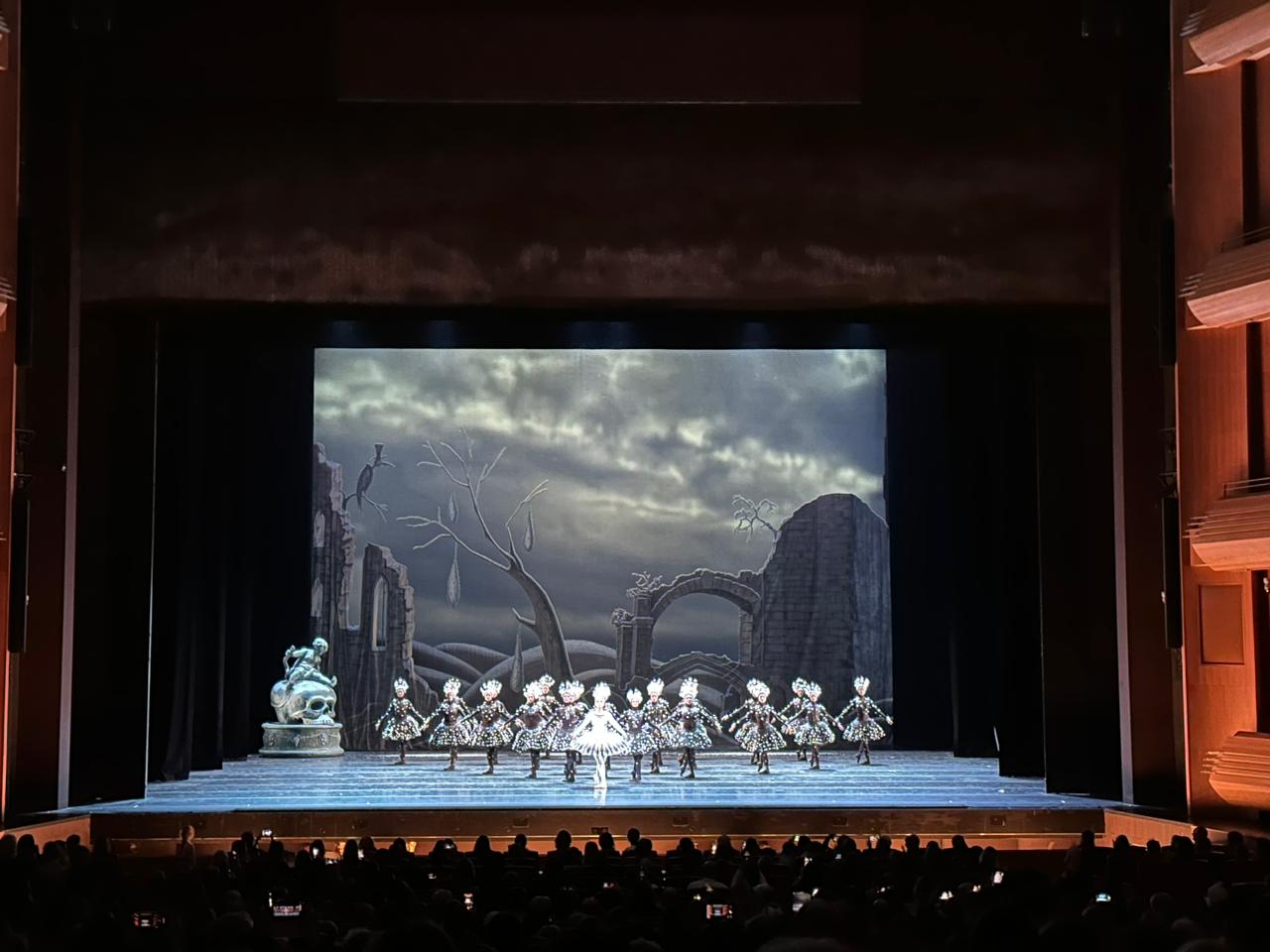 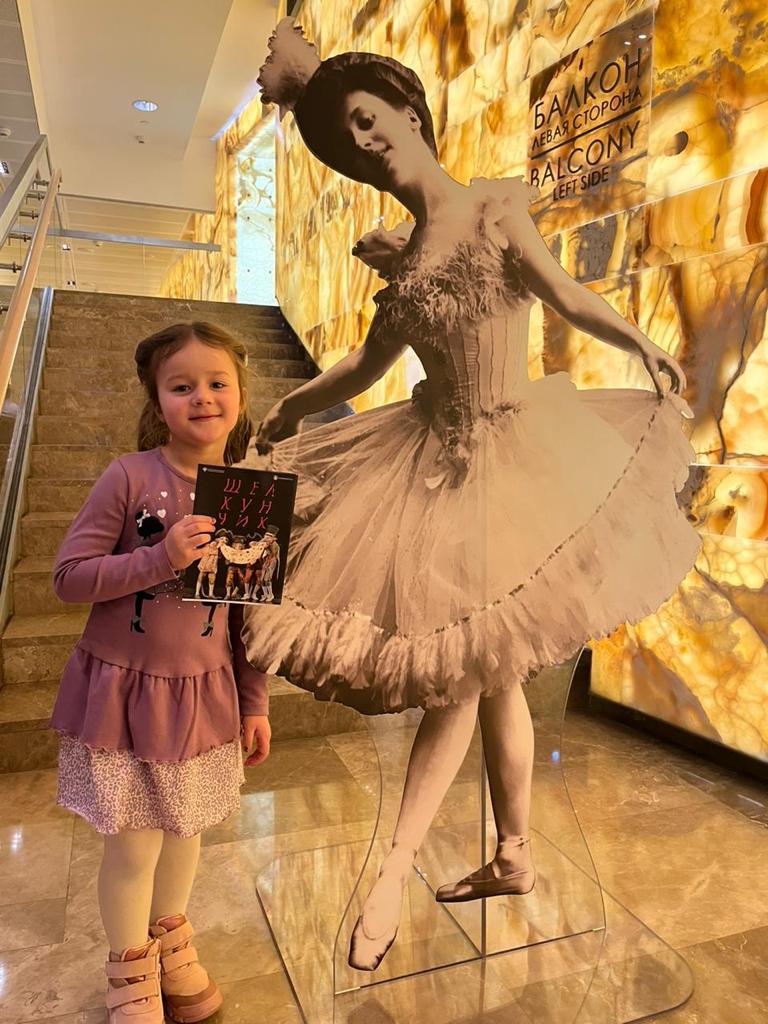 Отзывы родителей о проекте
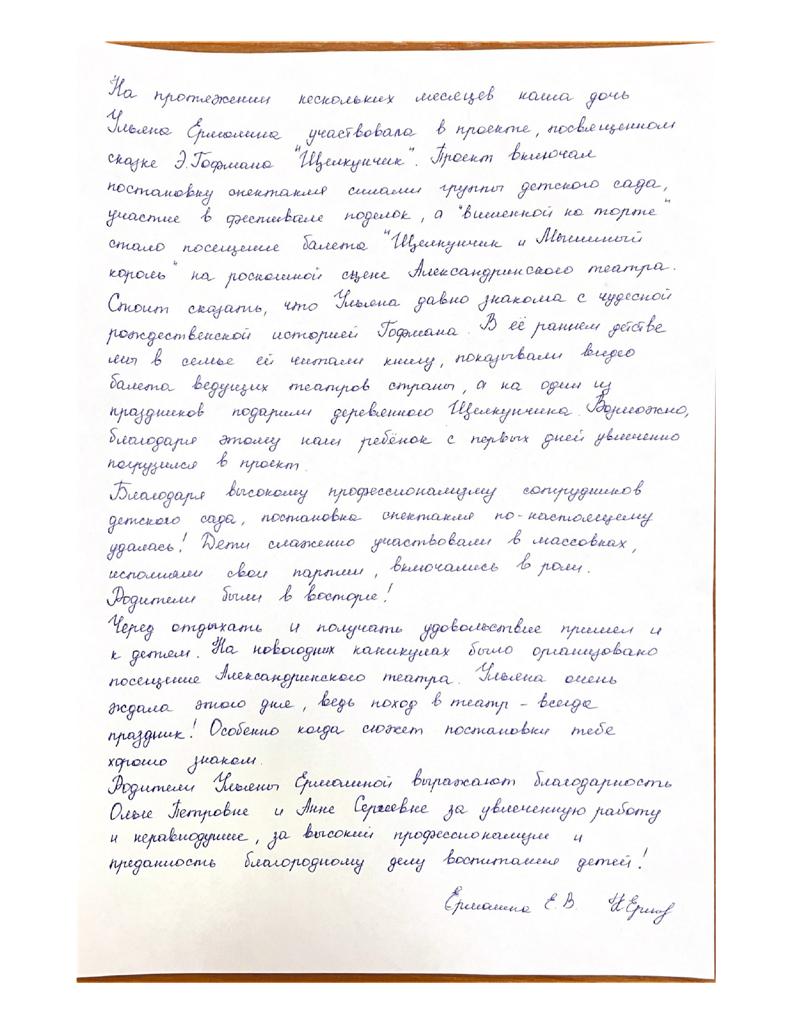 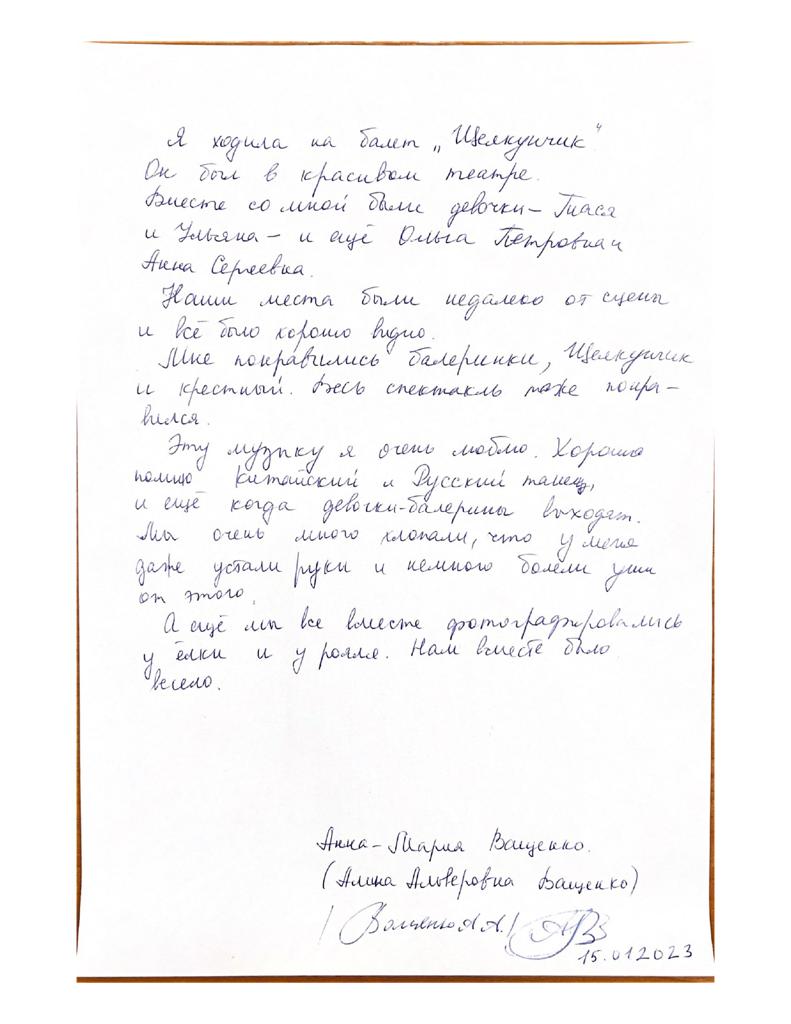 Презентация проекта родителям
Спасибо за внимание!